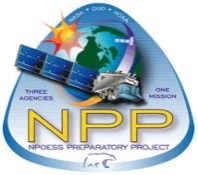 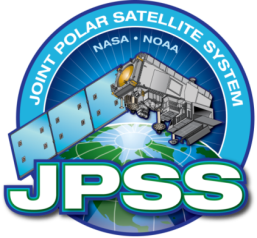 Night ShiftExploring Forecaster Benefits of the VIIRS Day/Night Band
Steve Miller1, William Straka, III2, and Curtis Seaman1

1Cooperative Institute for Research in the Atmosphere (CIRA)
Colorado State University, Ft. Collins, CO
2Cooperative Institute for Meteorological Satellite Studies (CIMSS)
University of Wisconsin—Madison
1
[Speaker Notes: Dual Connotations:  NWS forecasters working the night shift, and a paradigm shift in our thinking about the night.]
Outline & Key Take-Away Points
The VIIRS Day/Night Band: A Brief Primer
On the Prevalence of Nocturnal Light
Appreciation for the Unique Information Content
Examples of Regional Relevance
Thinking Synergistically in the GOES-R + JPSS Era
The Liaisons are Here to Help!
2
Day/Night Band on Suomi NPP
Spectral: visible/near-infrared (500-900 nm)  (among 22 VIIRS bands)
Spatial: ~0.74 km spatial resolution across a ~3000 km wide swath
Sensitivity: dynamic range spanning day to the darkest of nights
Radiometric: 14-bit (16384) quantization  lots of gray shades!
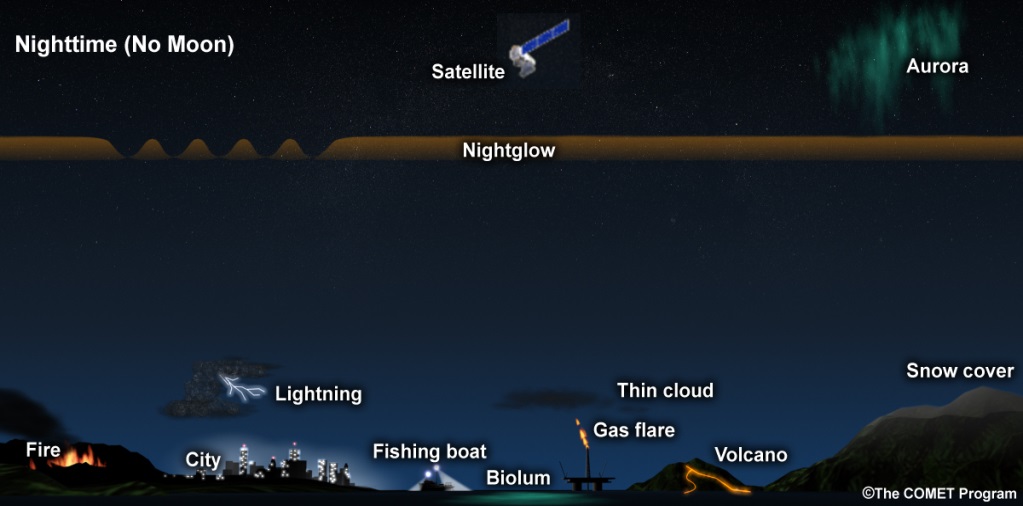 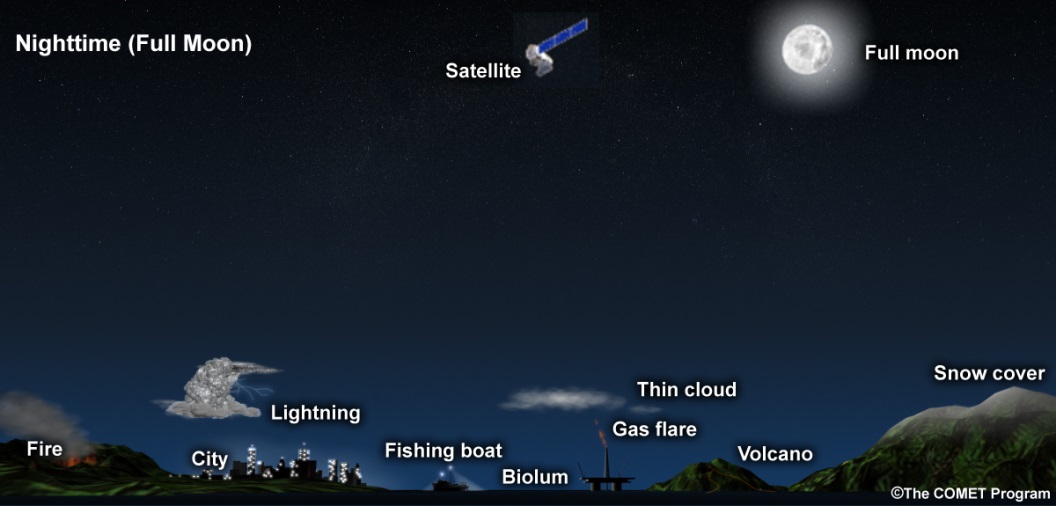 3
COMET Training Module on DNB:  www.meted.ucar.edu/training_module.php?id=990
Key Advantages of NightVis
Clouds, smoke, ash and dust scatter visible light efficiently
Readily detectable against darker land/ocean backgrounds
Allows us to ‘see through’ semi-transparent cirrus
Discern meso- to microscale flow patterns tied to topography & other factors
Snow and ice no longer get the cold shoulder at night
Stand out vividly against snow/ice-free backgrounds
Multi-spectral VIIRS bands can be enlisted to decouple features
The semi-transparency of cirrus helps to reveal additional features
Tripping the light fantastique—DNB sees the human footprint!
An useful proxy for where weather is affecting population centers
Useful in post-storm impact assessments (power outages)
Monitoring of ship activities
Proven utility for search and rescue efforts
The DNB is ‘Lord of the Flame’
Wild land fires, especially small fires
Natural gas flaring
Volcanic activity
Awareness of the many capabilities is the first step toward exploitation…
4
Alaska Region
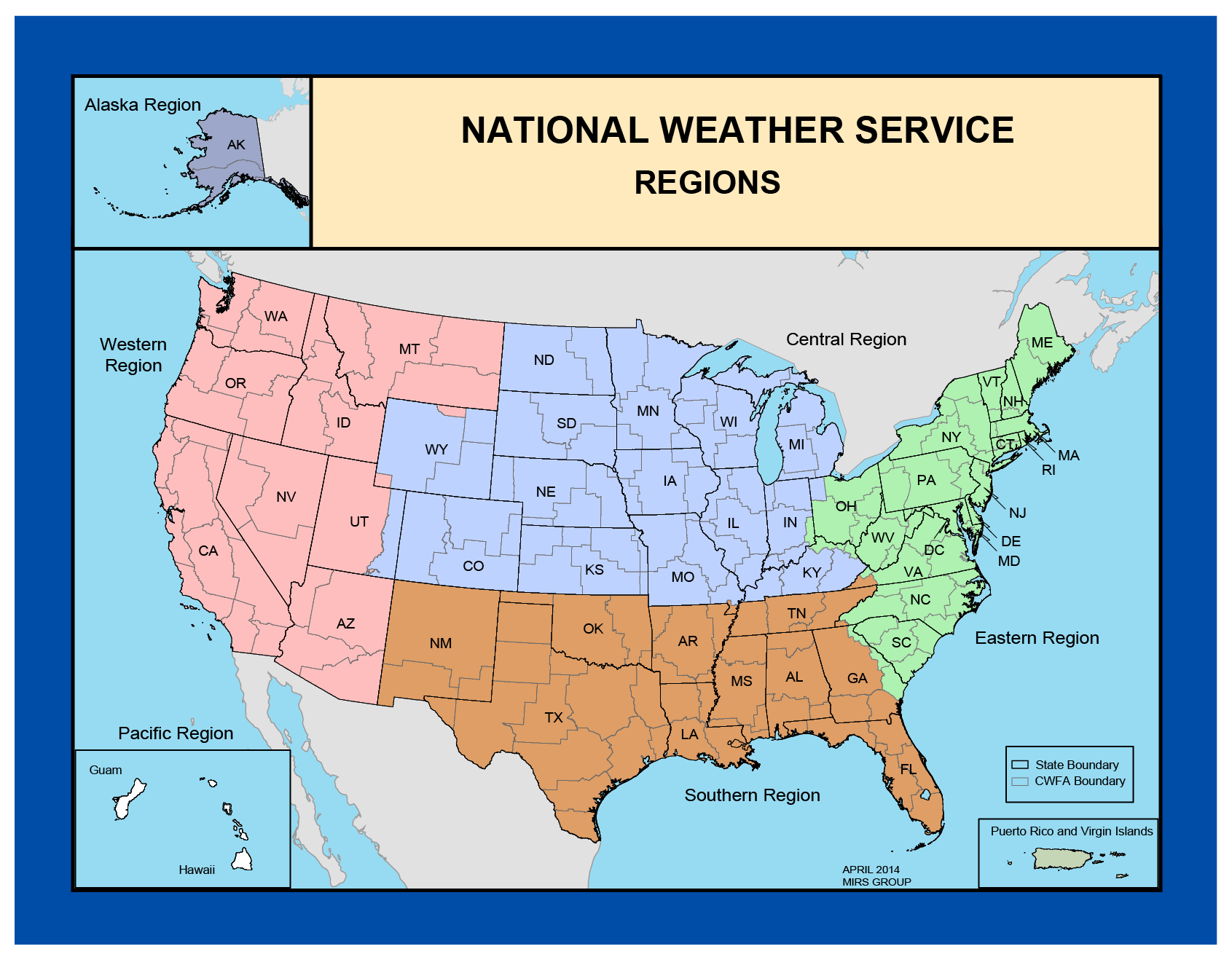 5
Sea Ice
Ship Lights
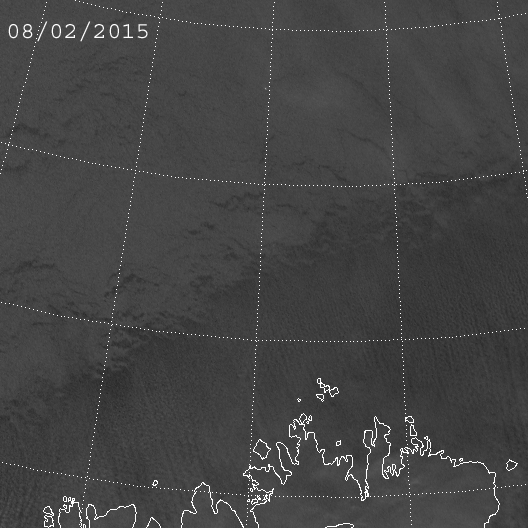 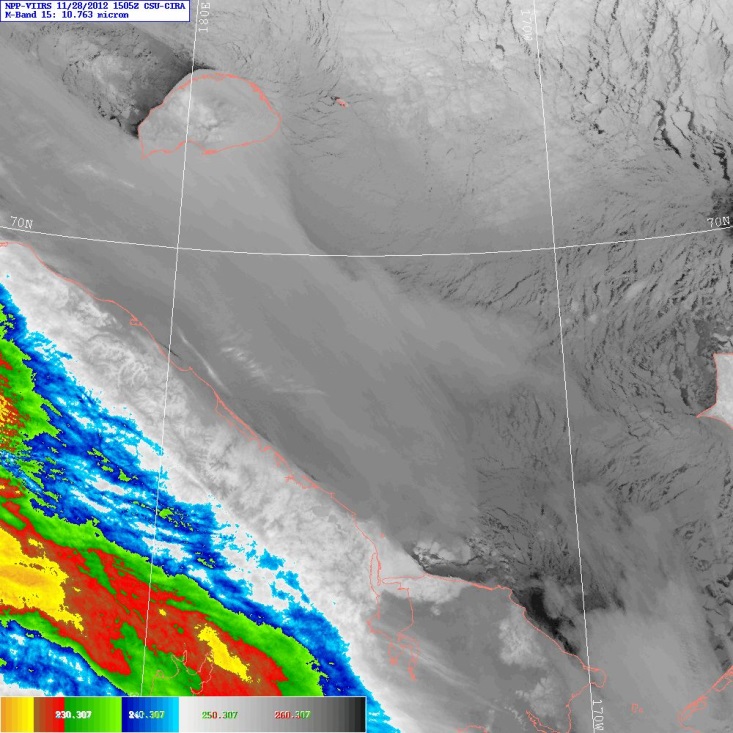 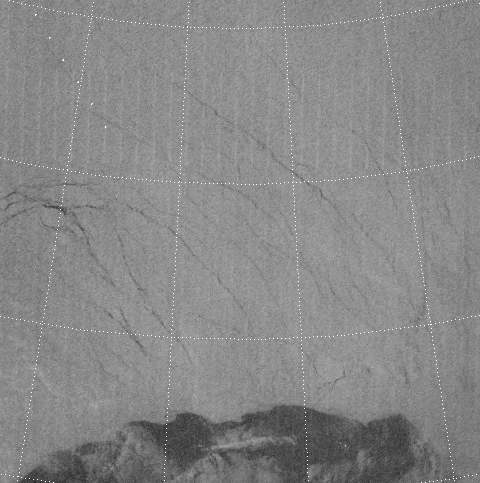 2015 Norwegian Young Sea Ice Cruise (N-ICE 2015)
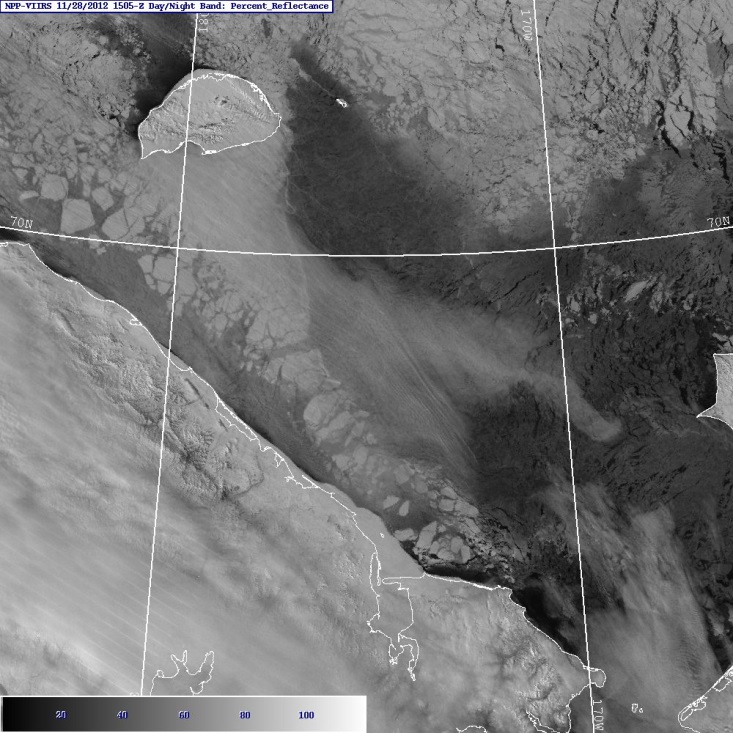 Chukchi
Sea
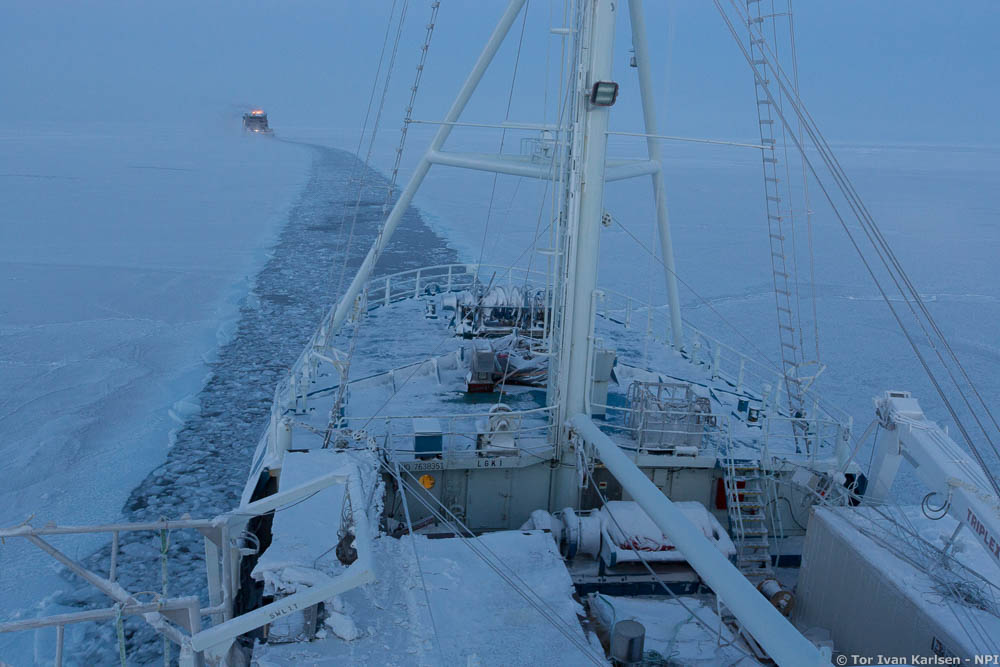 Sea Ice
RUSSIA
Credit: Tor Ivan Karlsen
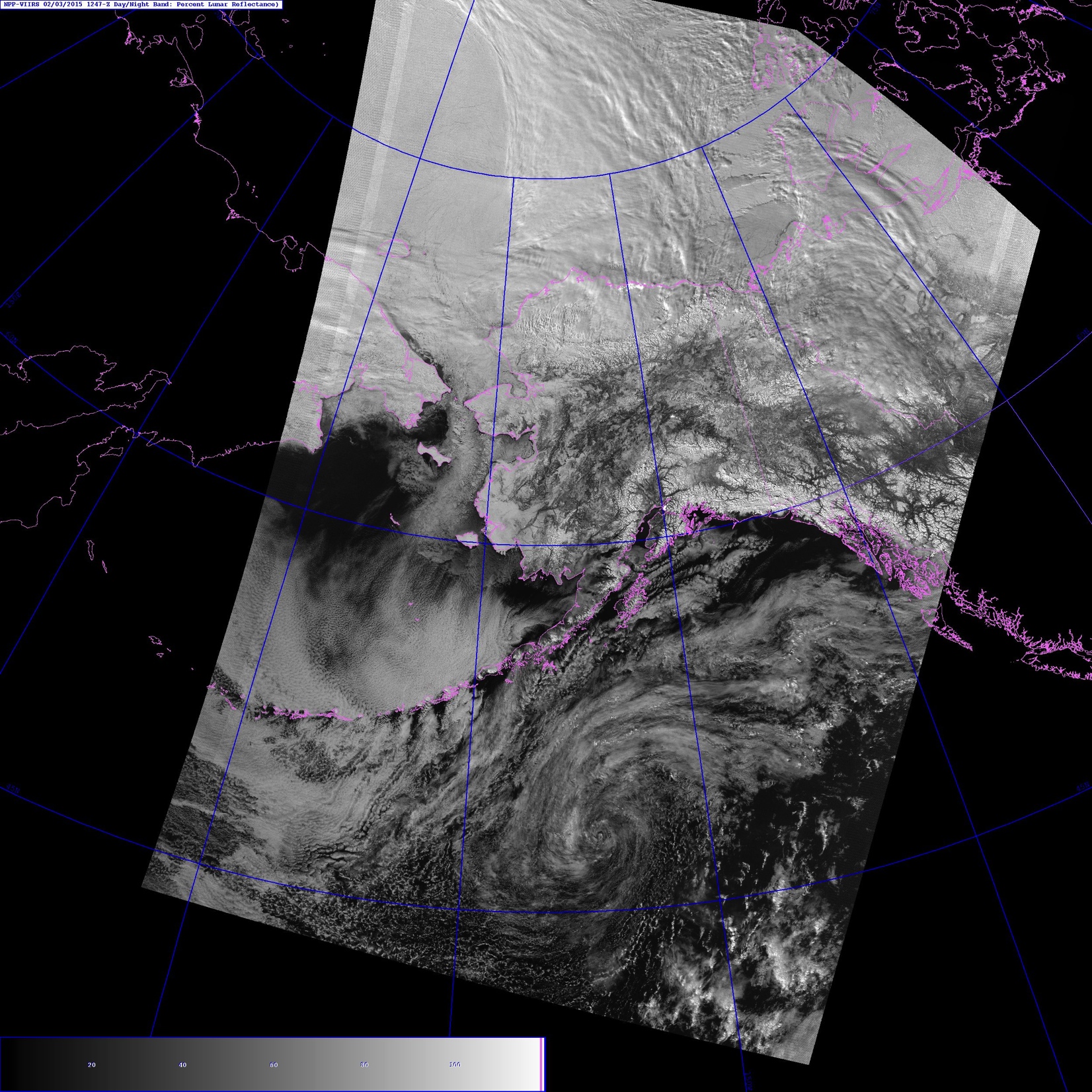 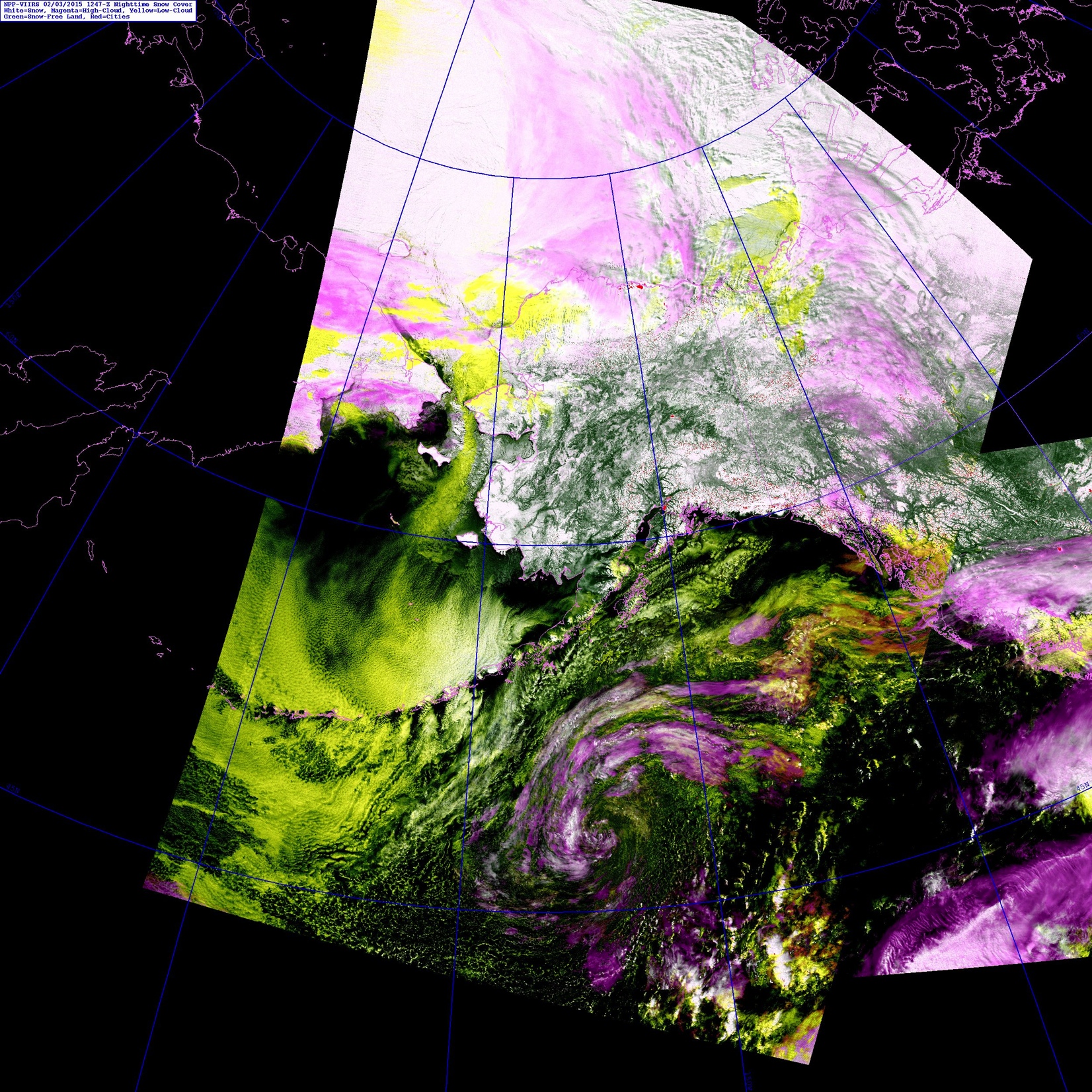 High Cloud
Sea
Ice
Many overlapping passes at high latitudes, offering lunar and nightglow illuminated imagery to this “Vis-challenged” Region (in winter). 

The “obvious consumer of DNB”, but let’s now consider relevancy to other forecast Regions…
Snow
Cover
Low
Cloud
6
Western Region
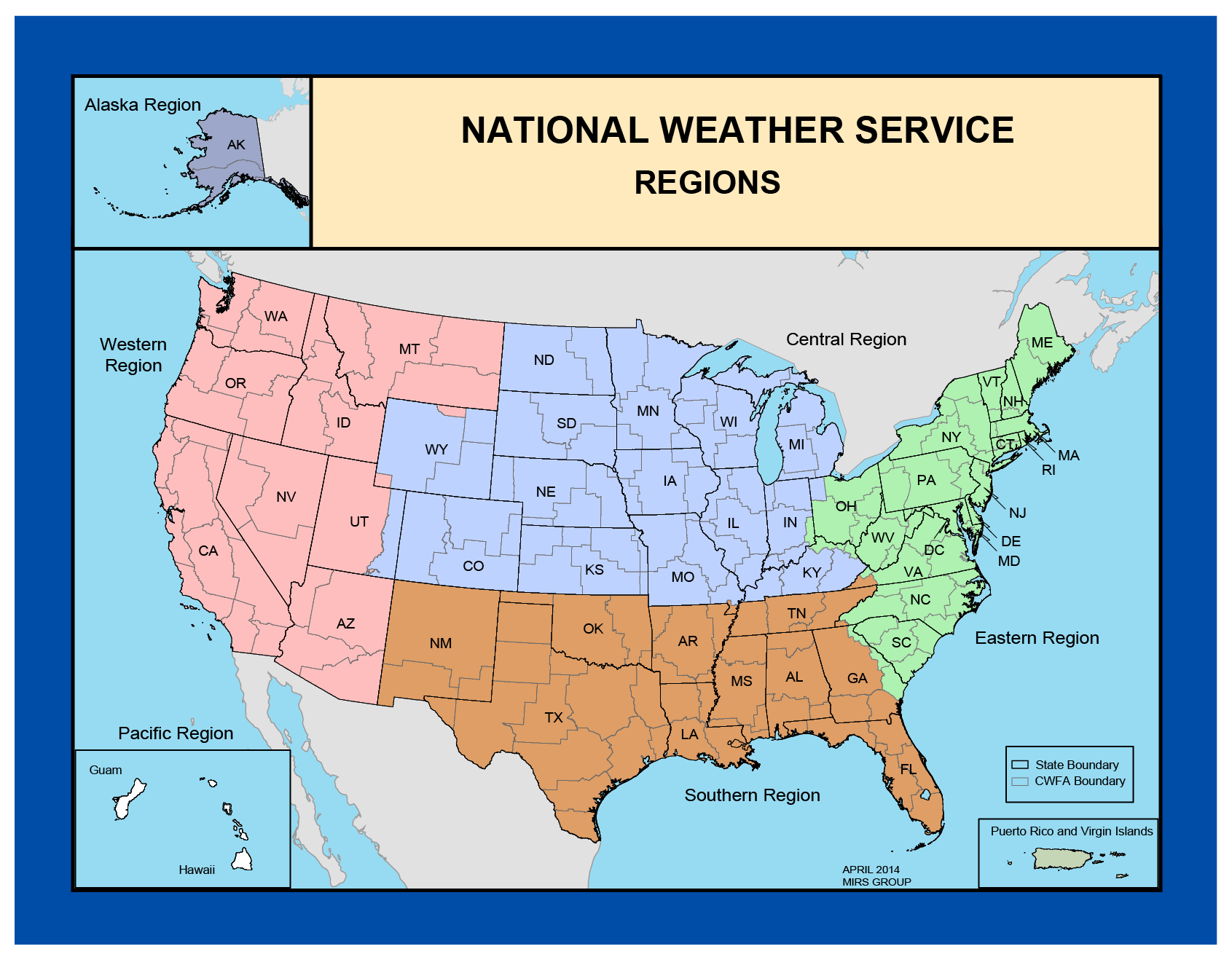 7
Low Clouds/Fog
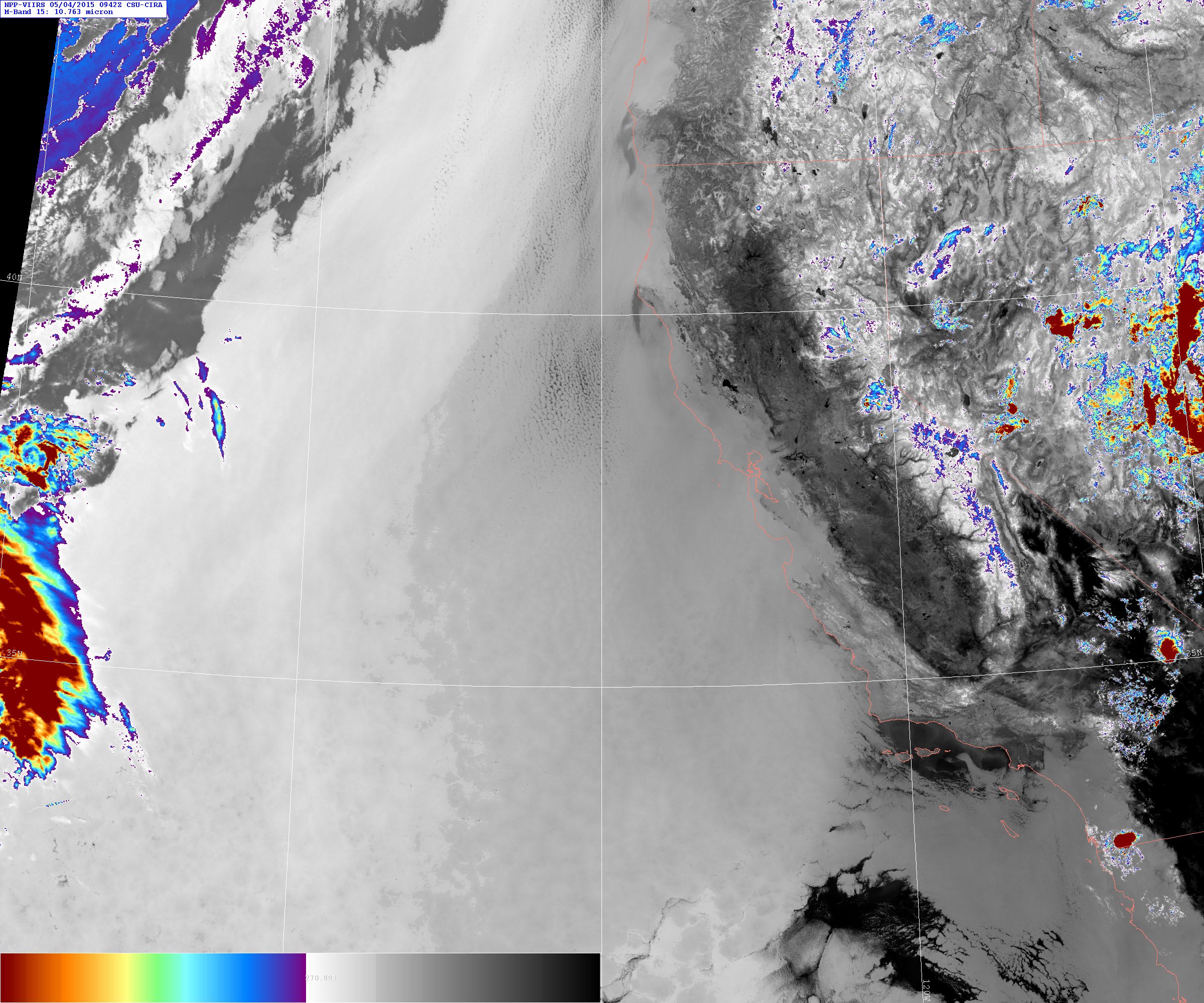 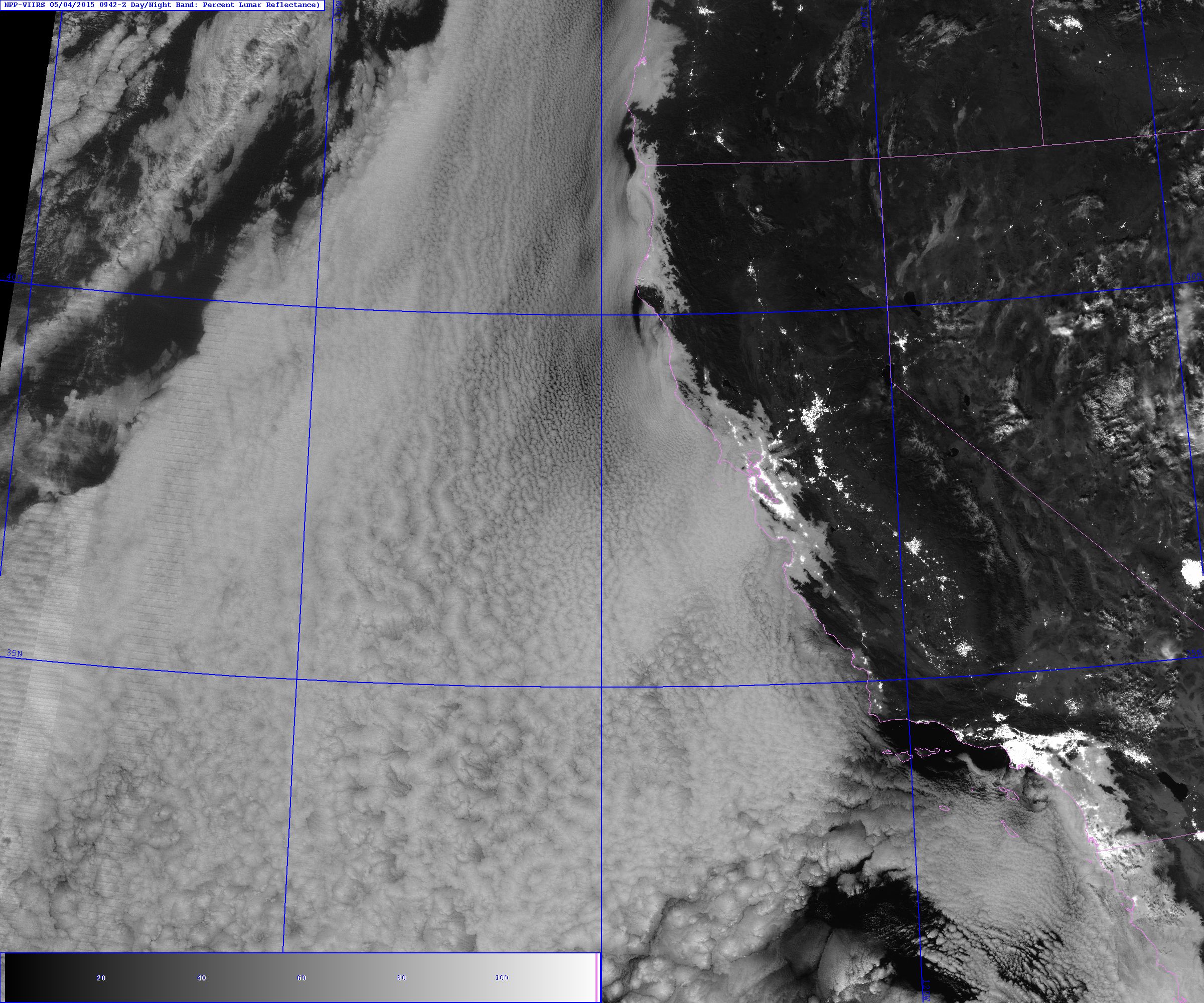 Fire & Smoke
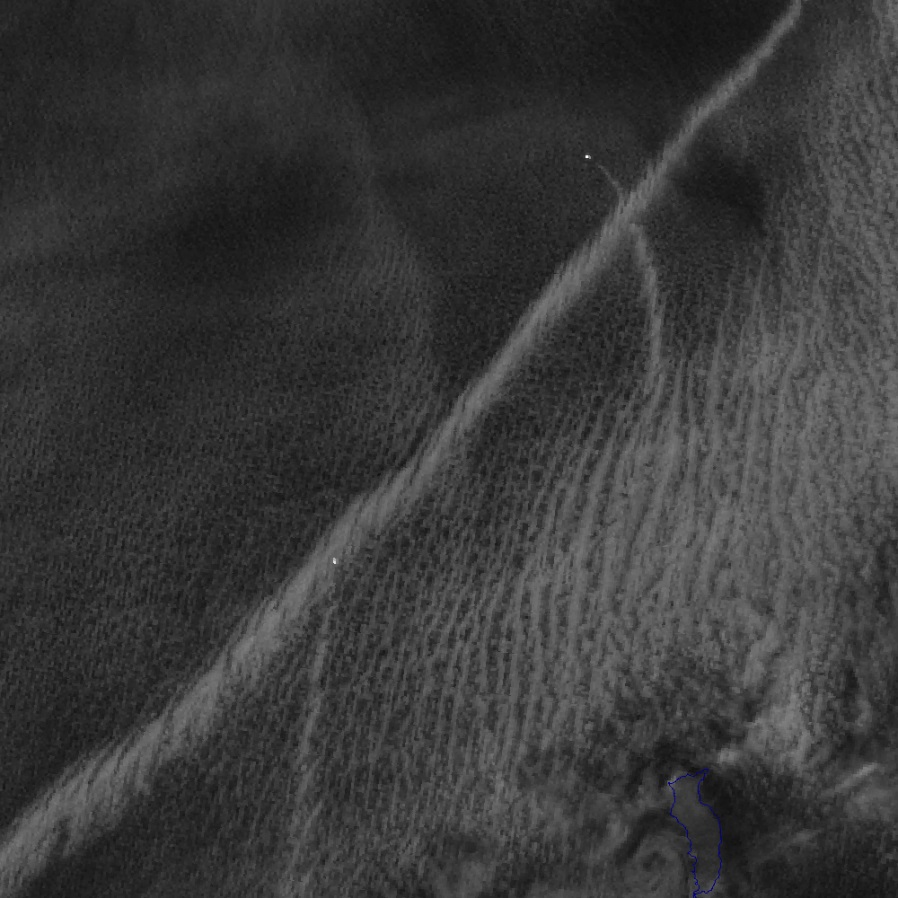 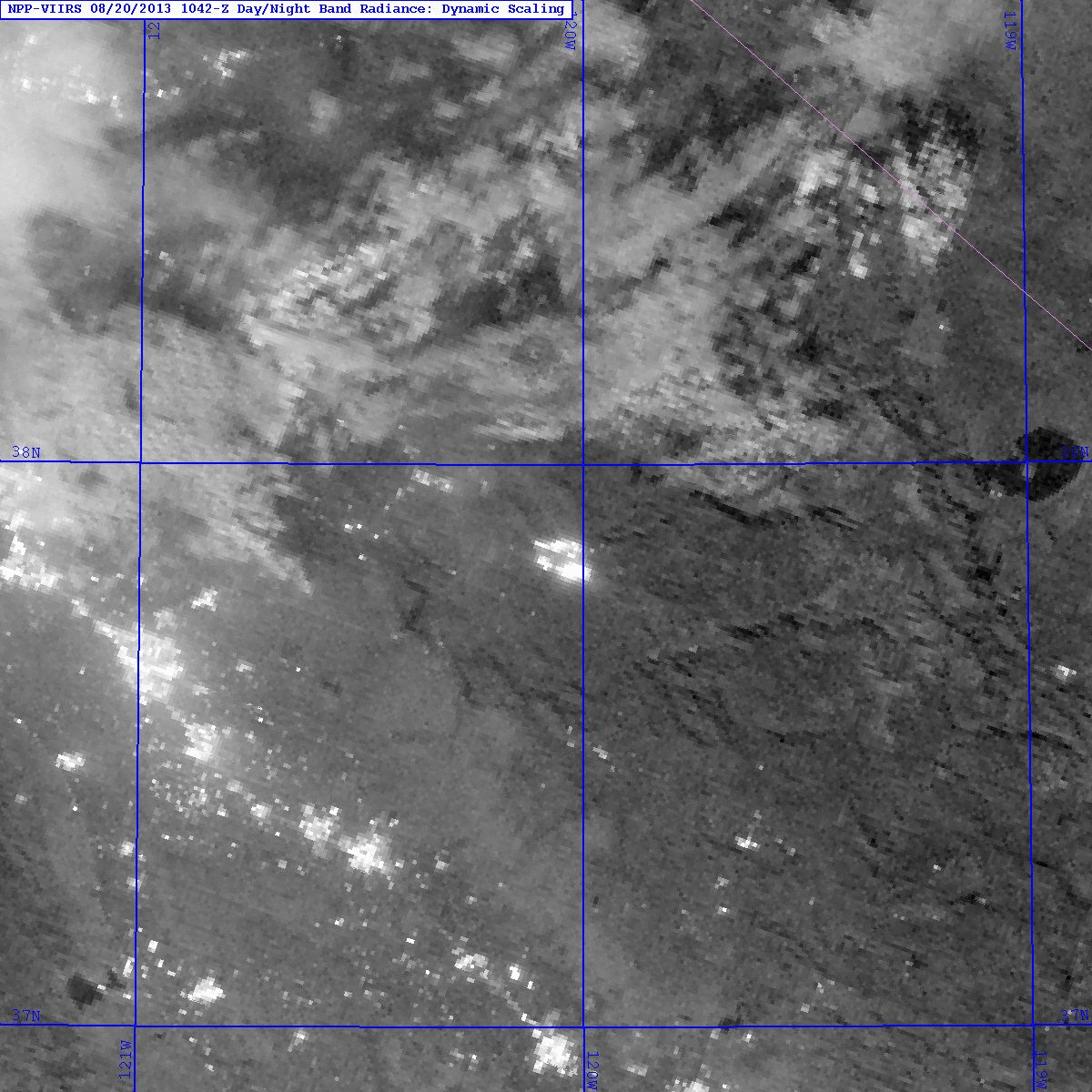 Ship
Lights
Ship
Tracks
Ship Tracks & Lights
Pacific
Ocean
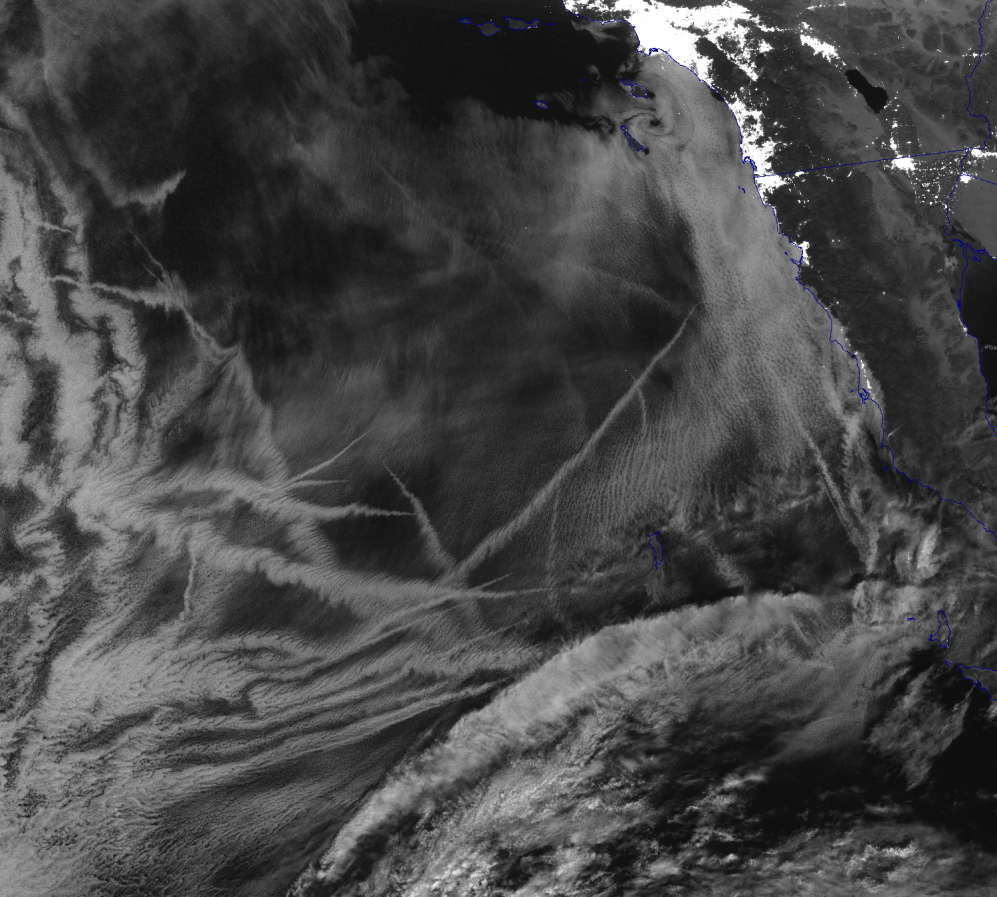 Los Angeles
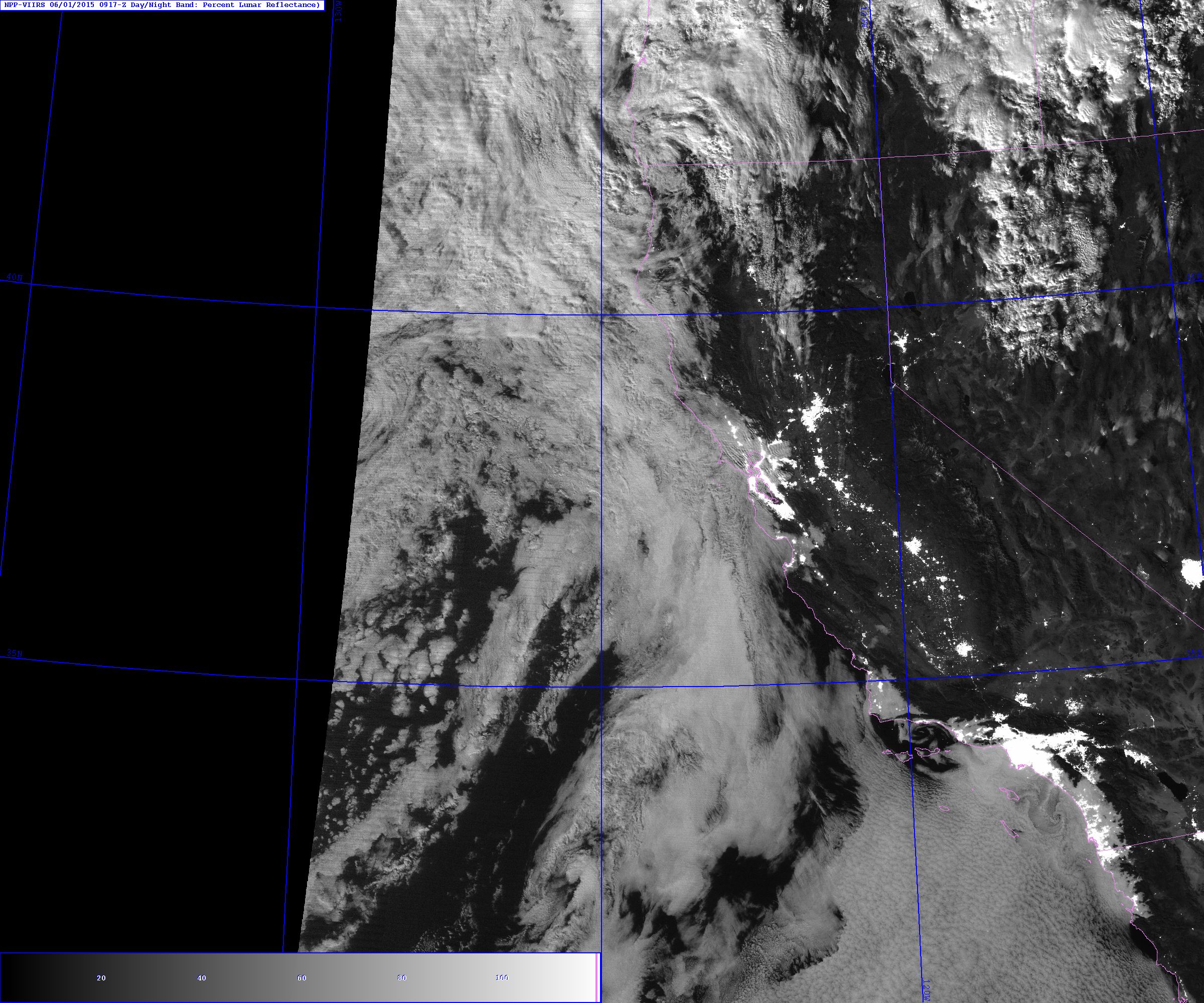 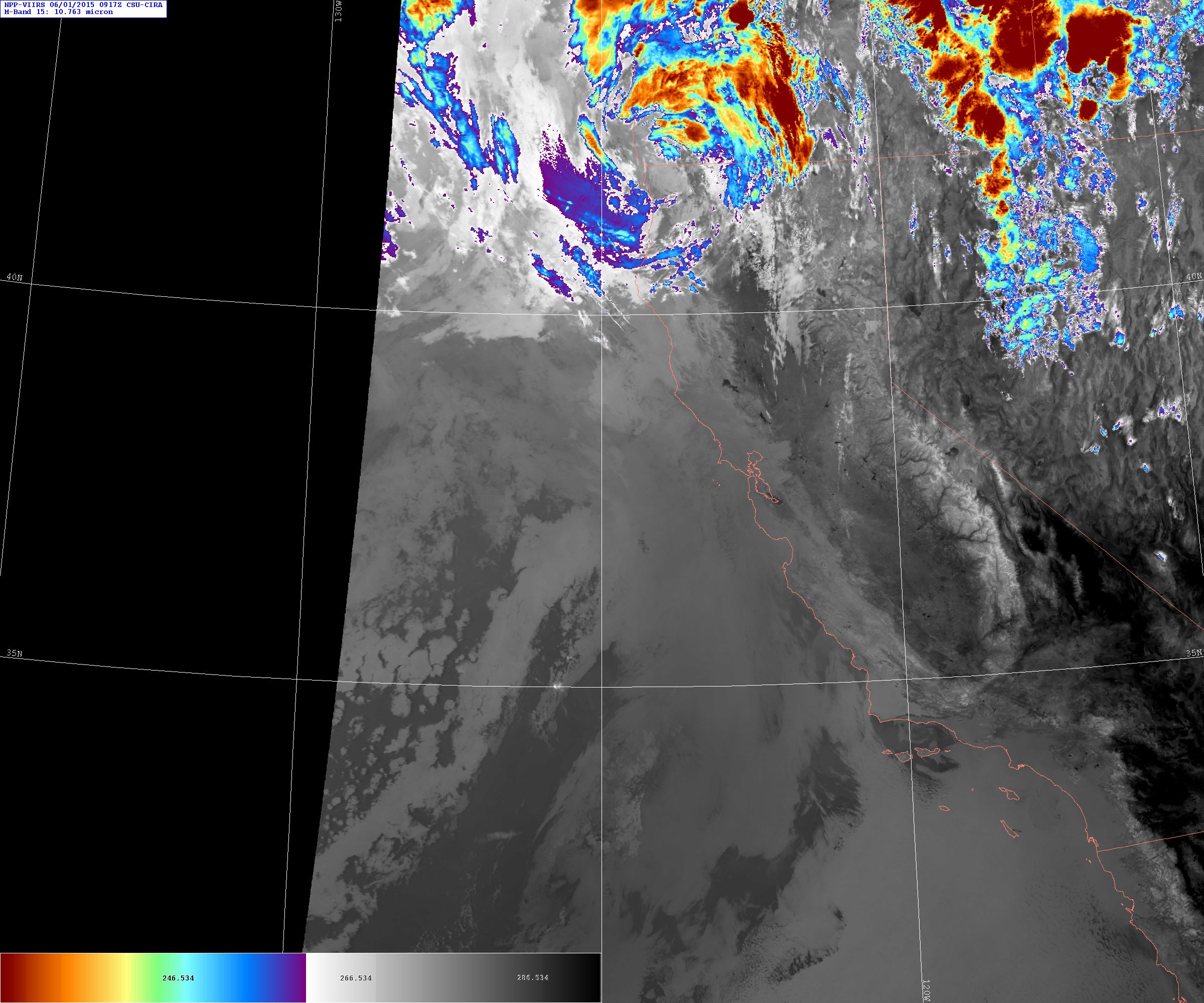 8
Central Region
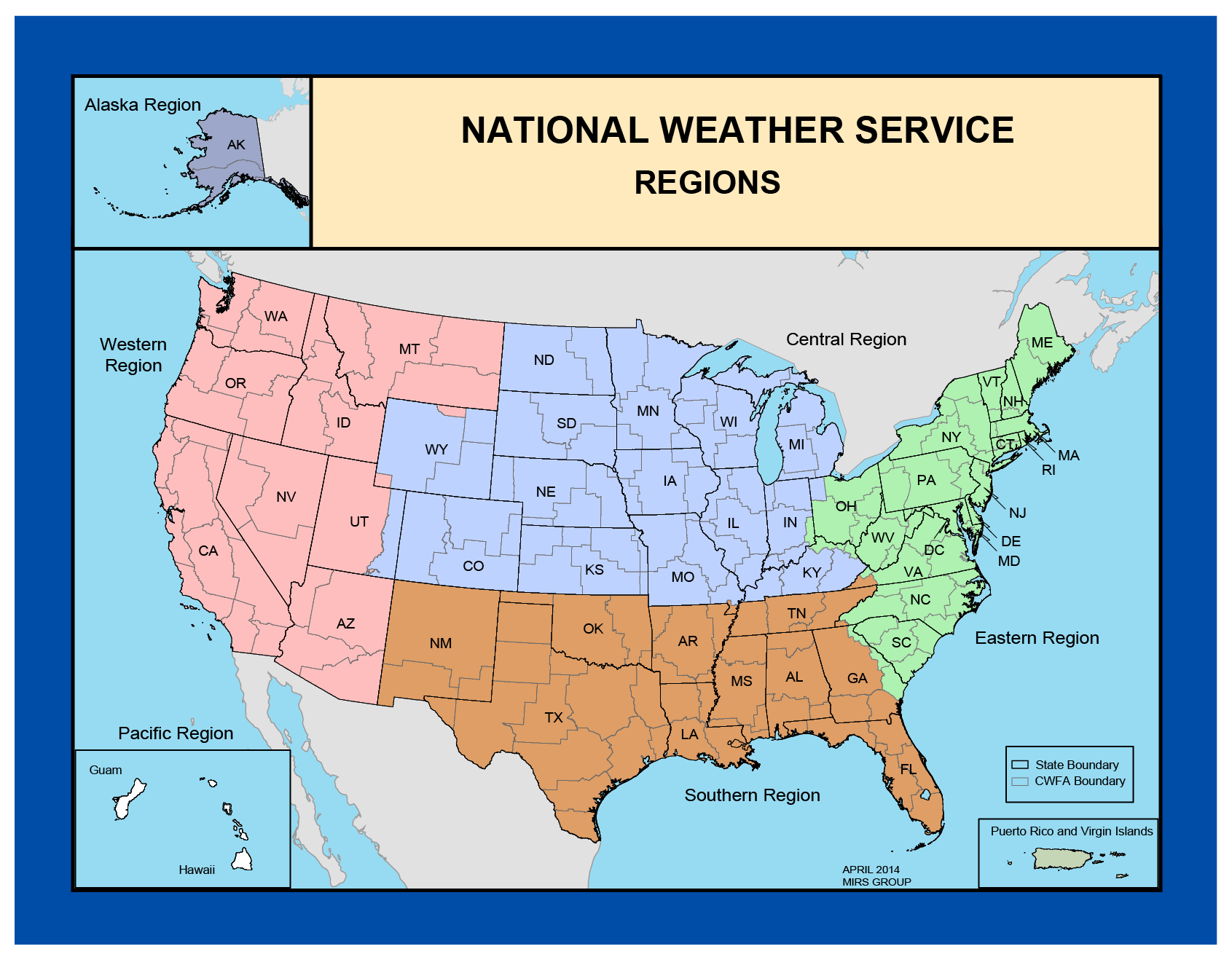 9
Snow Fields at Night
Soil Moisture Changes
GOES-13 9/4/2012 1945 UTC – 9/5/2012 0215 UTC
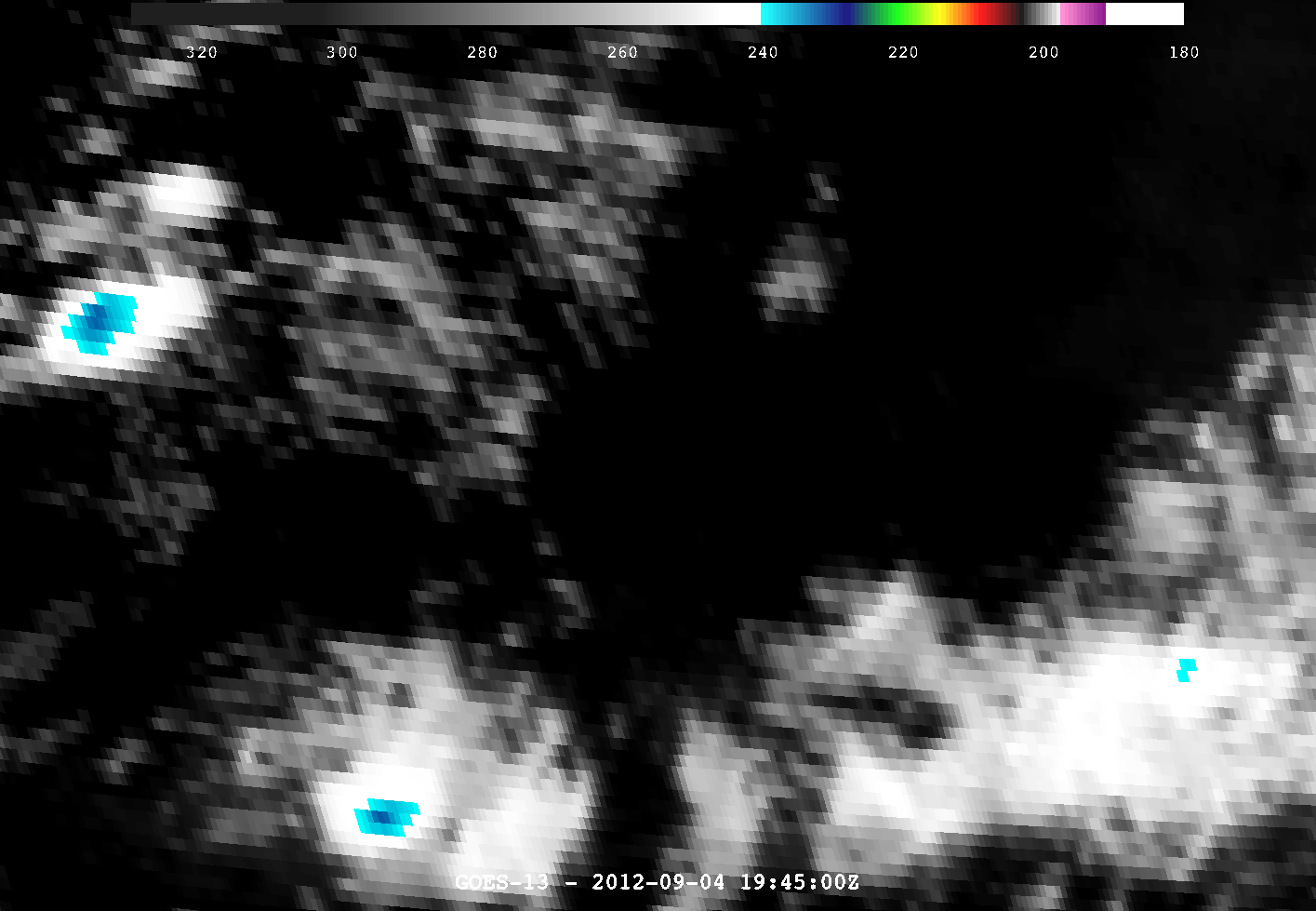 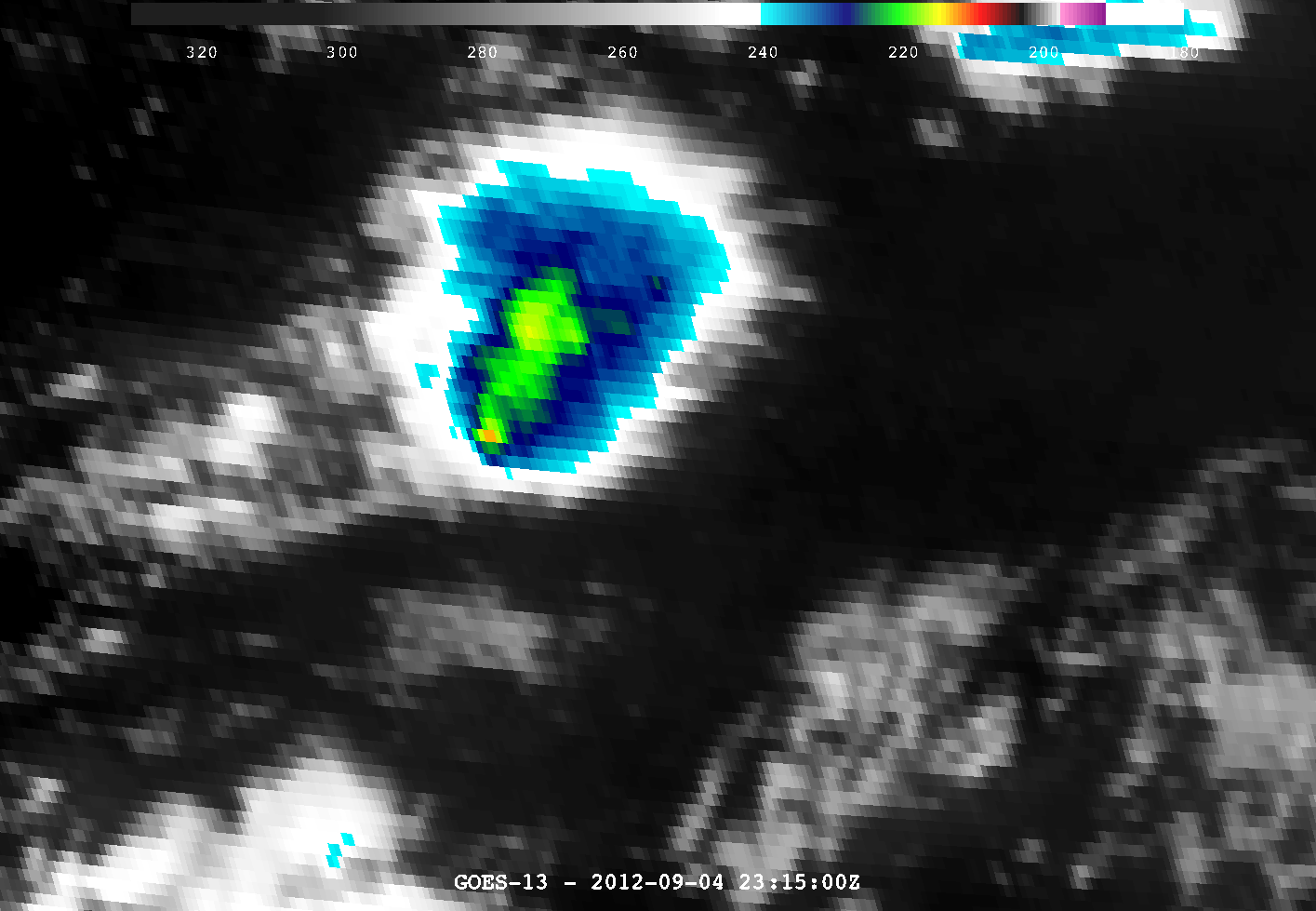 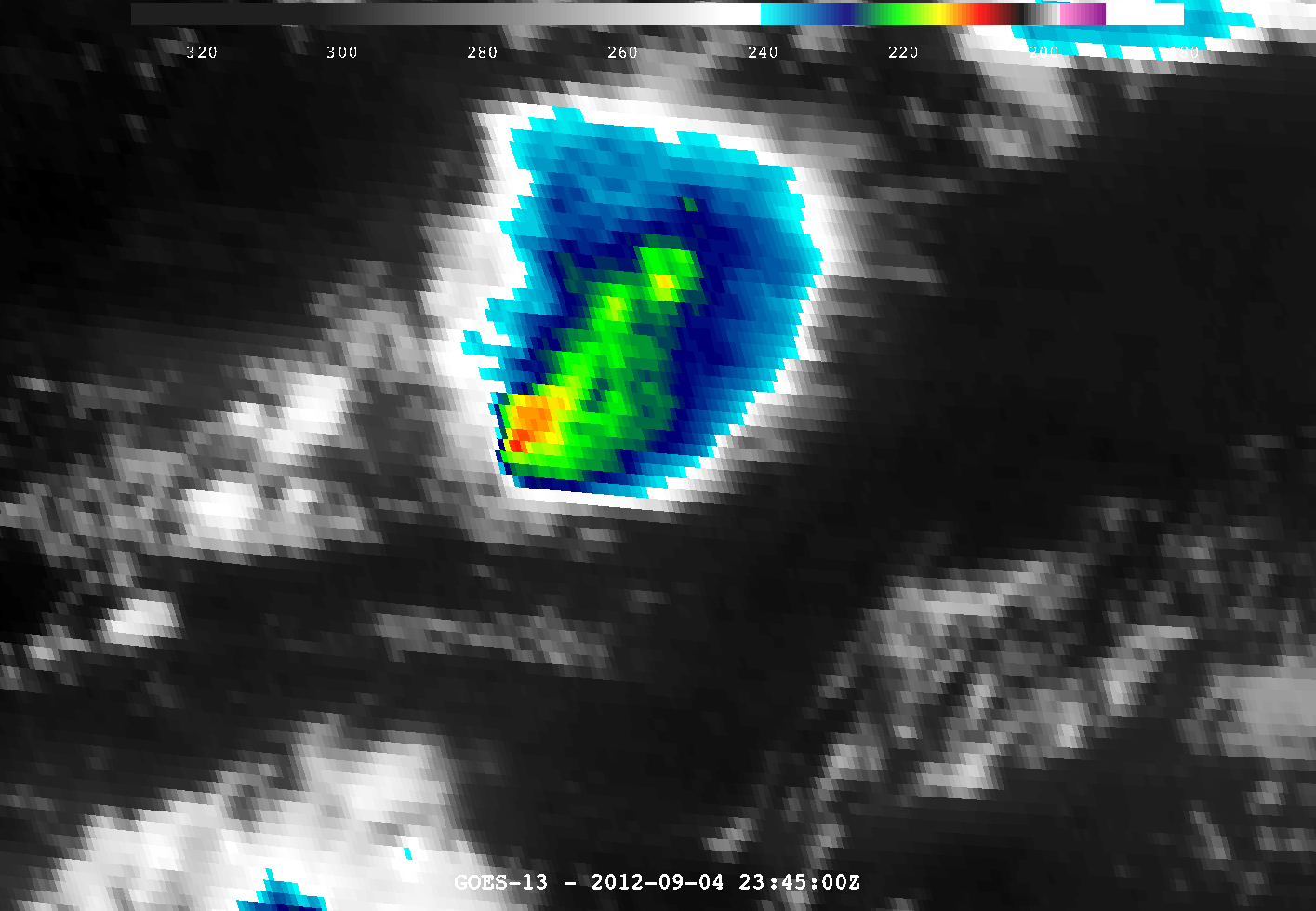 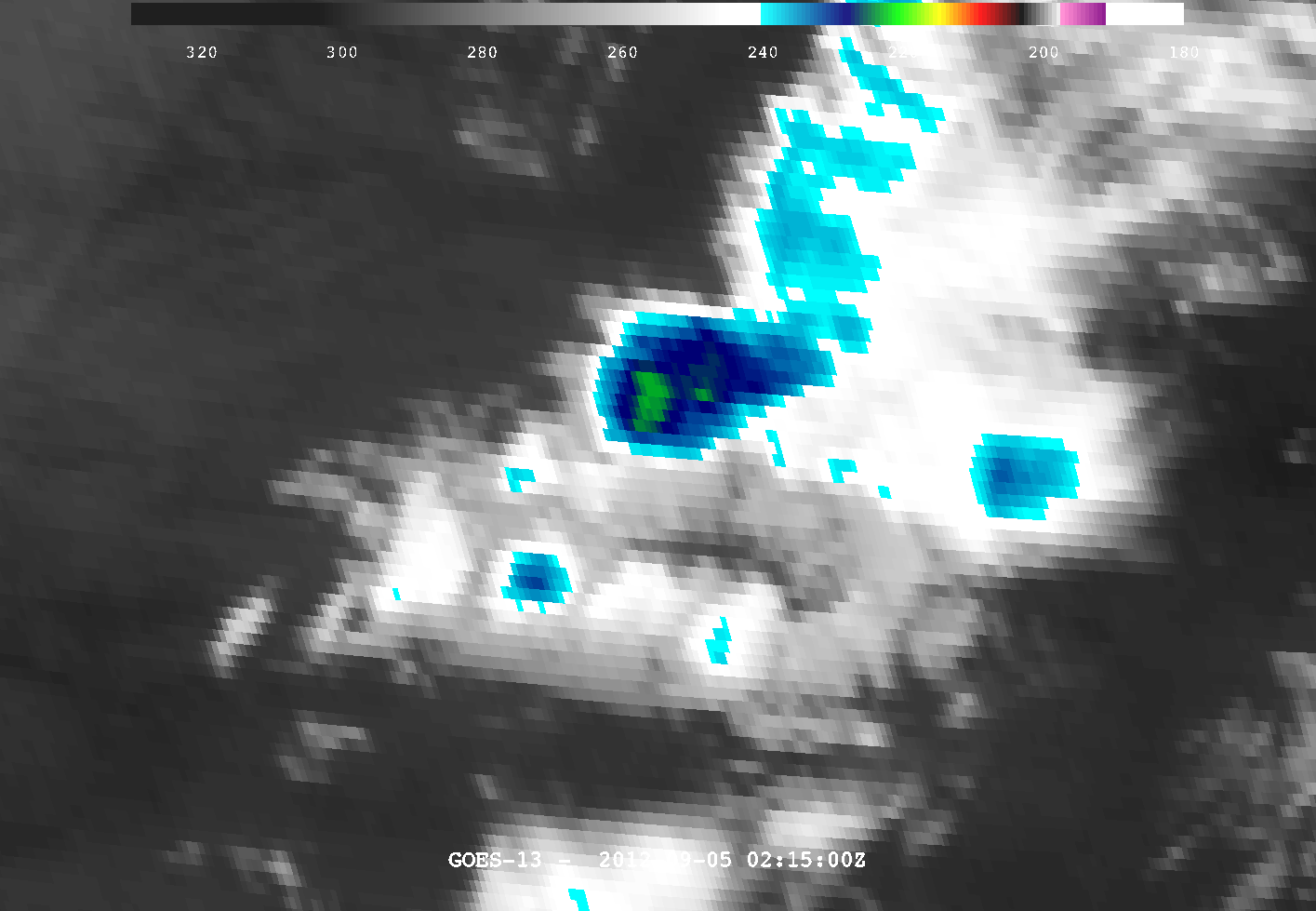 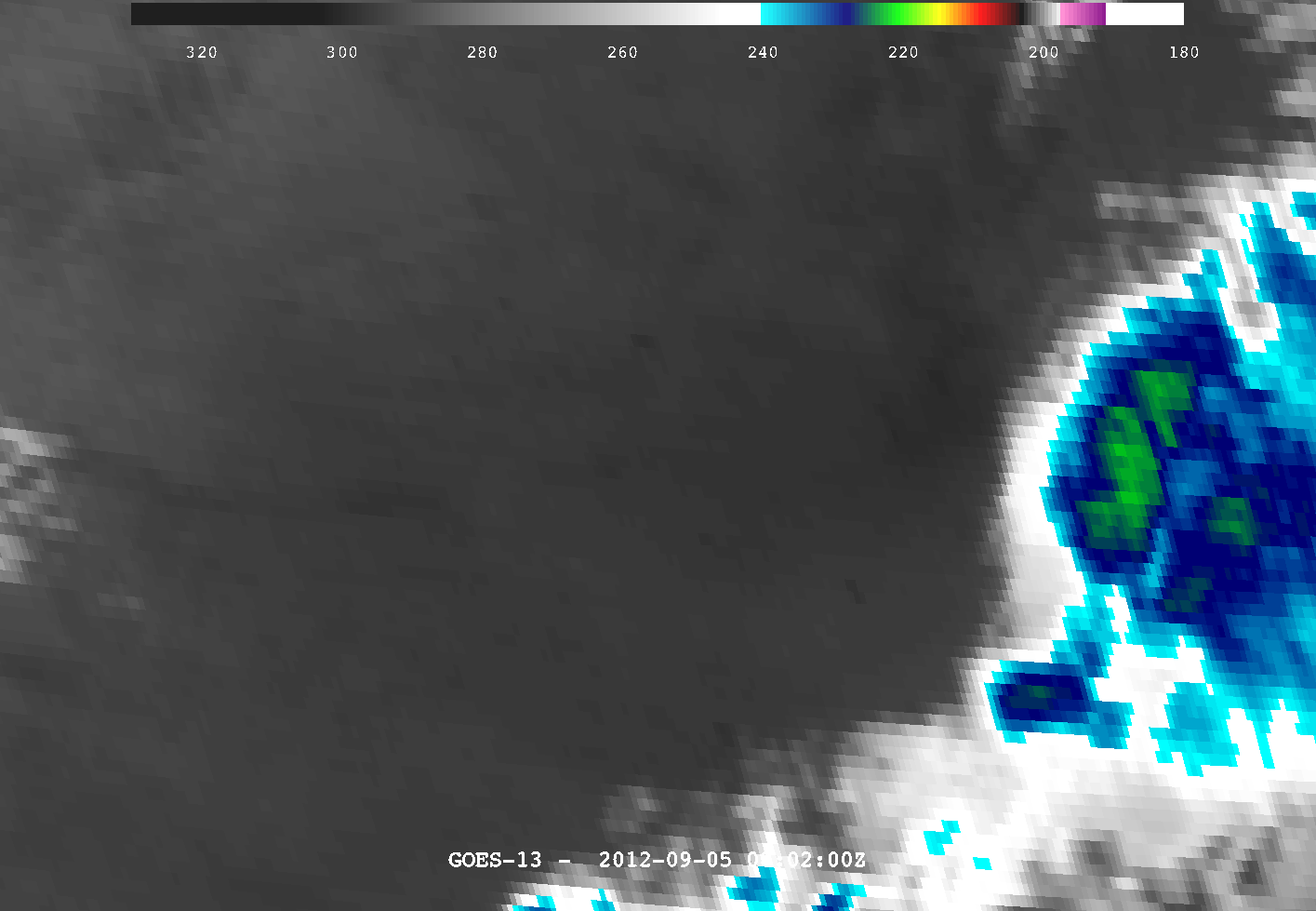 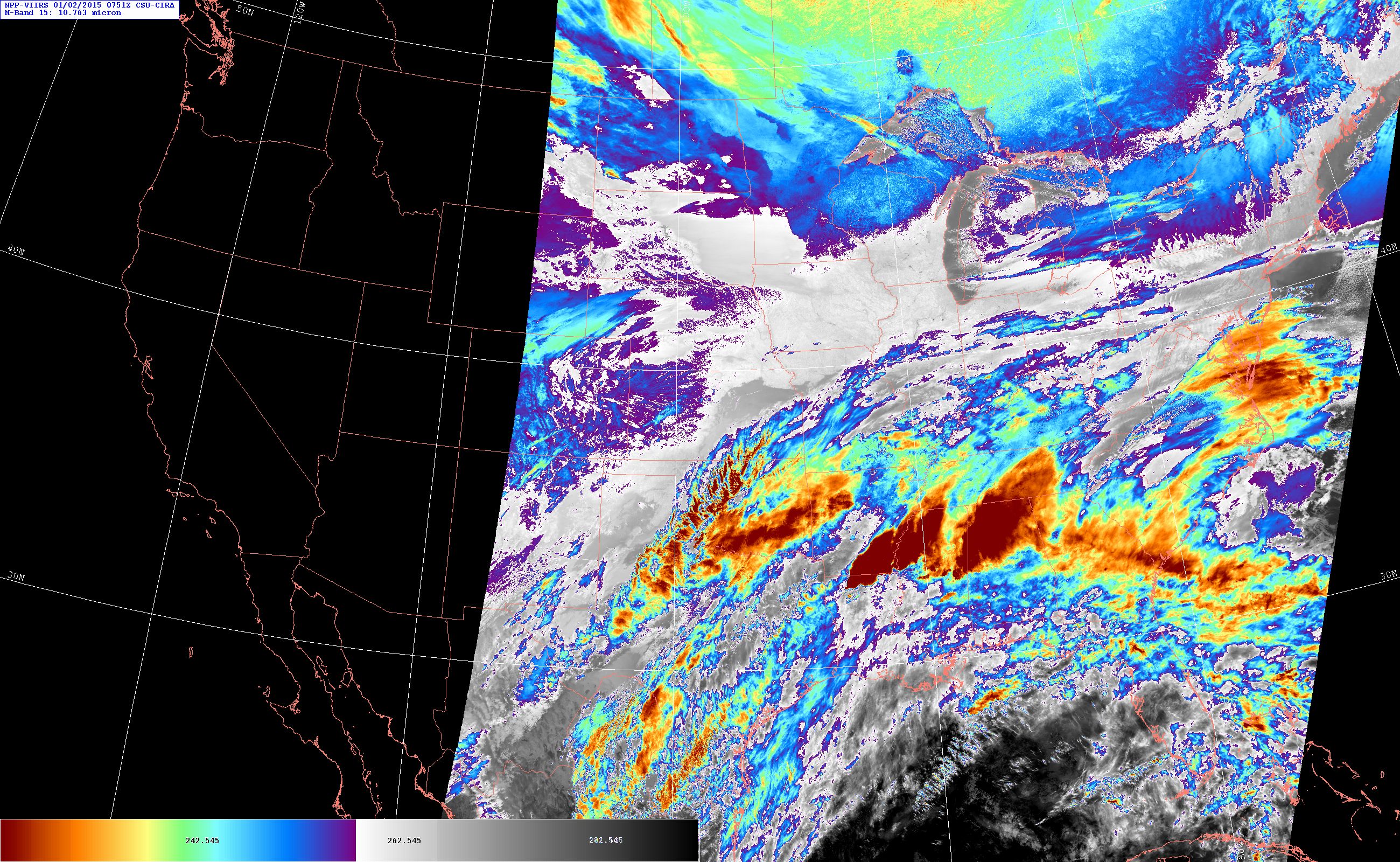 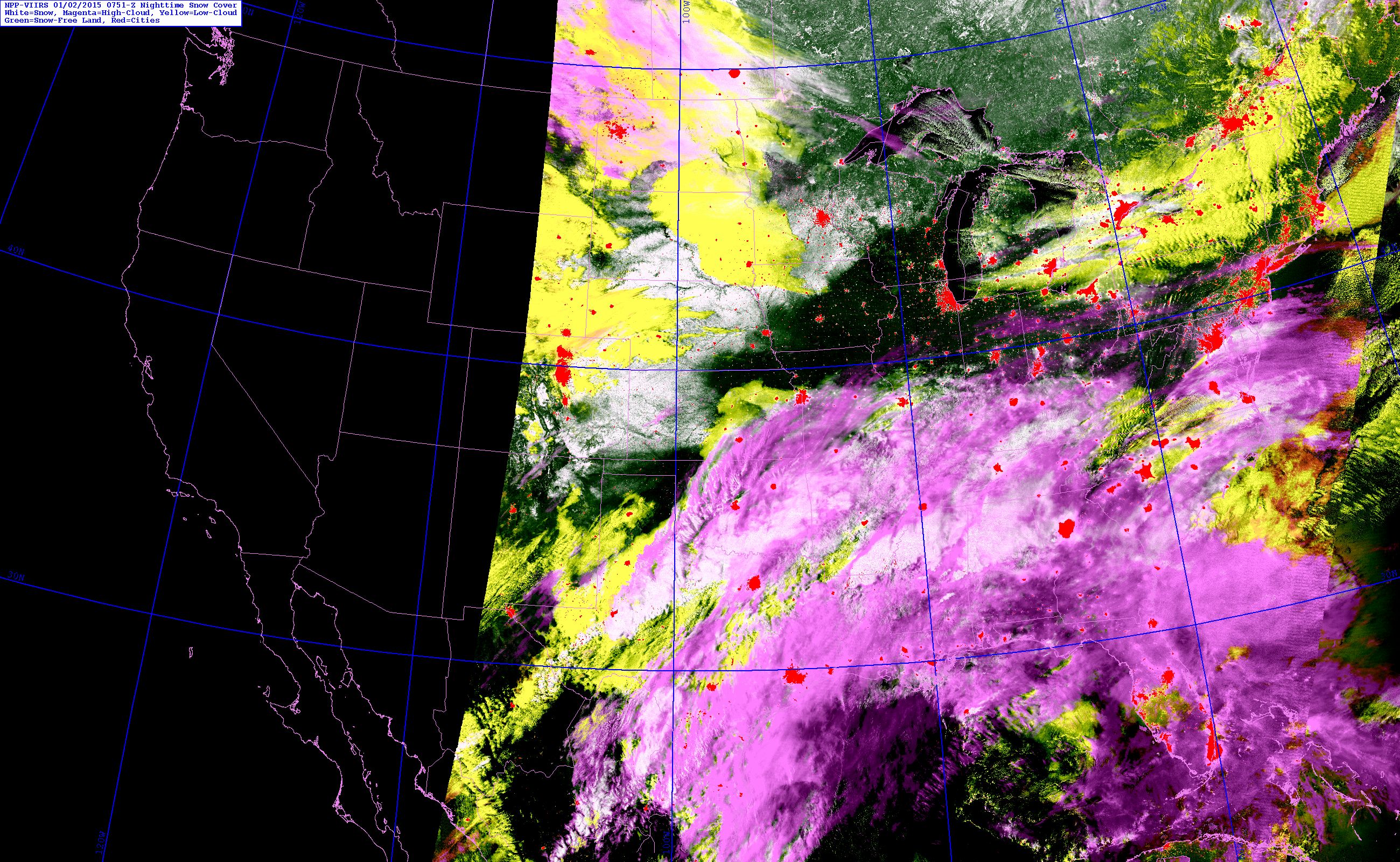 Nebraska
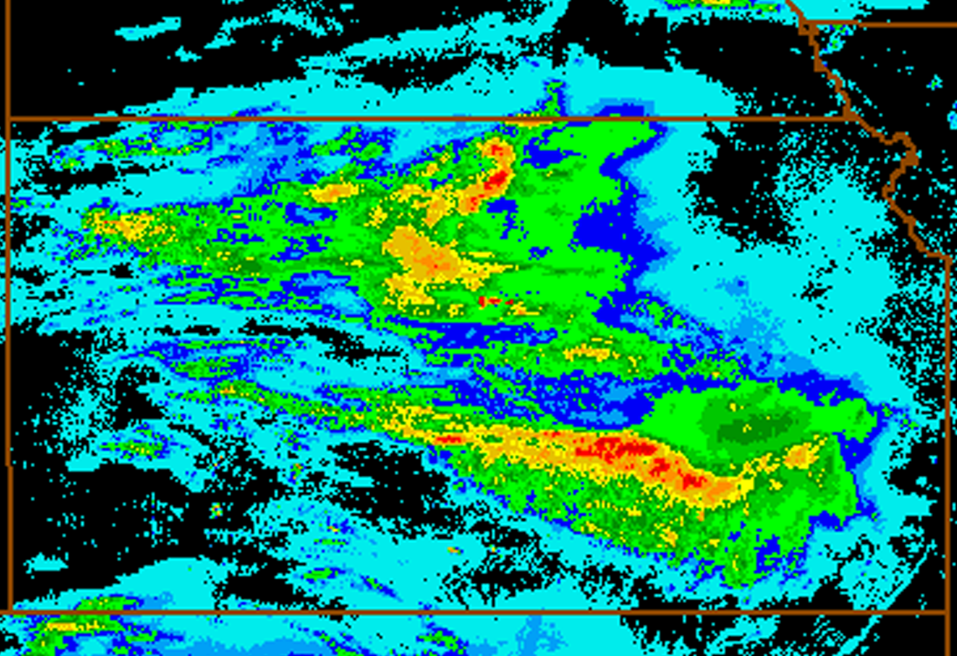 12 hr Accumulated Precip (in)
9/3/2014 0844 UTC
9/5/2014 0806 UTC
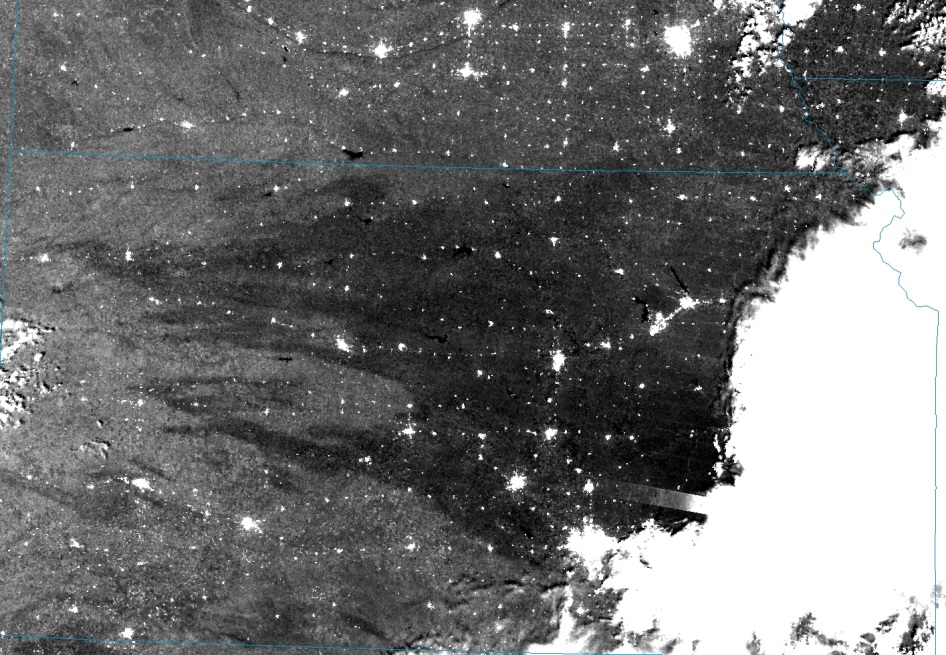 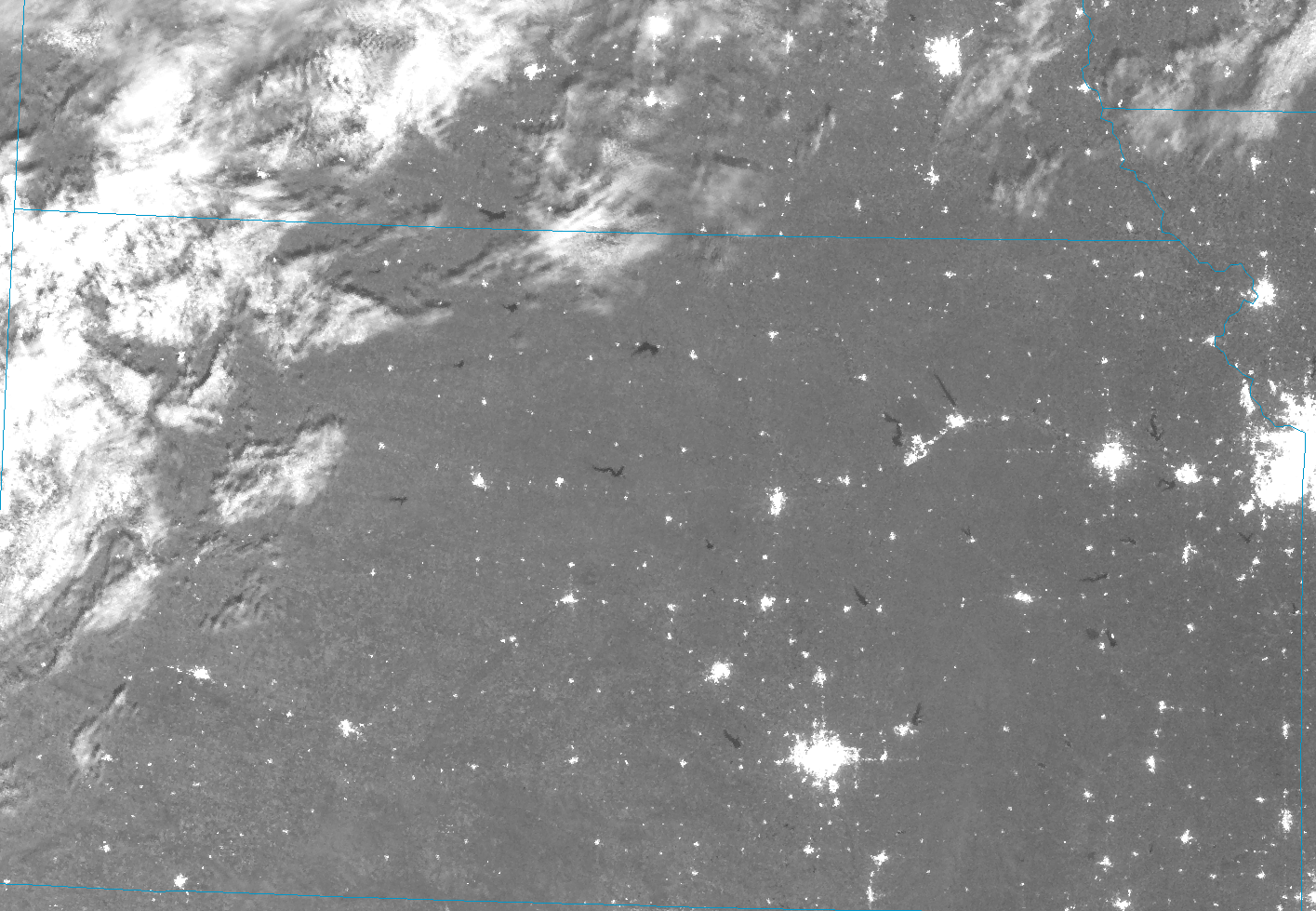 Kansas
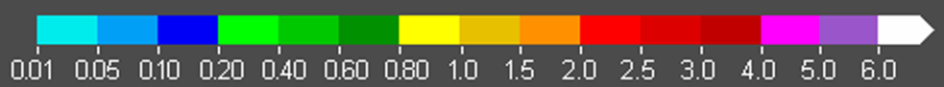 Day/Night Band
 Combine snow field information with GEO cloud/fog detection to understand context an predict surface temperature.
 The DNB’s high radiometric resolution (14 bit) enables honing-in on small changes in reflectance, tied here to surface moisture.
10
Southern Region
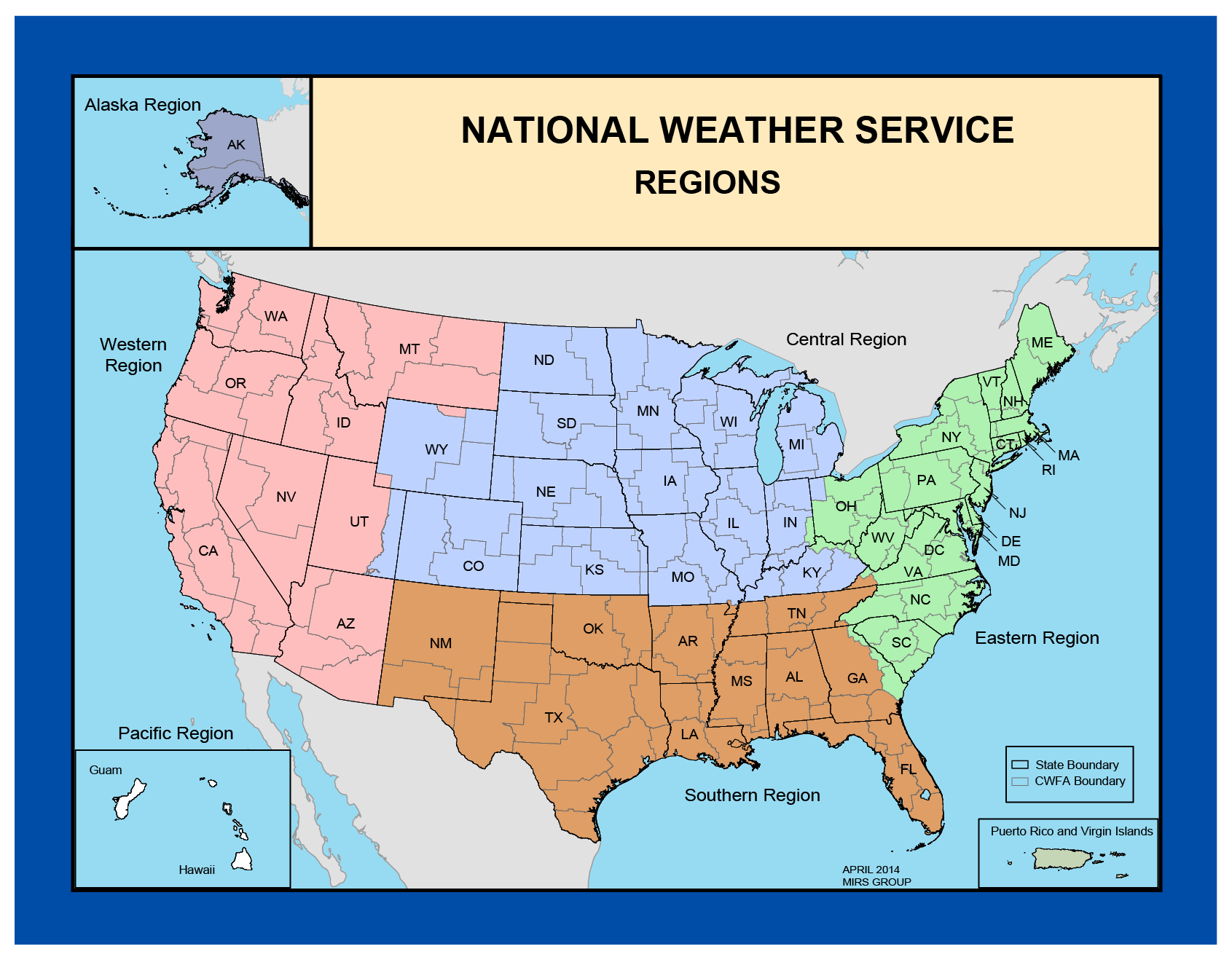 11
Low Clouds/Fog
Oil Rigs in the Gulf of Mexico
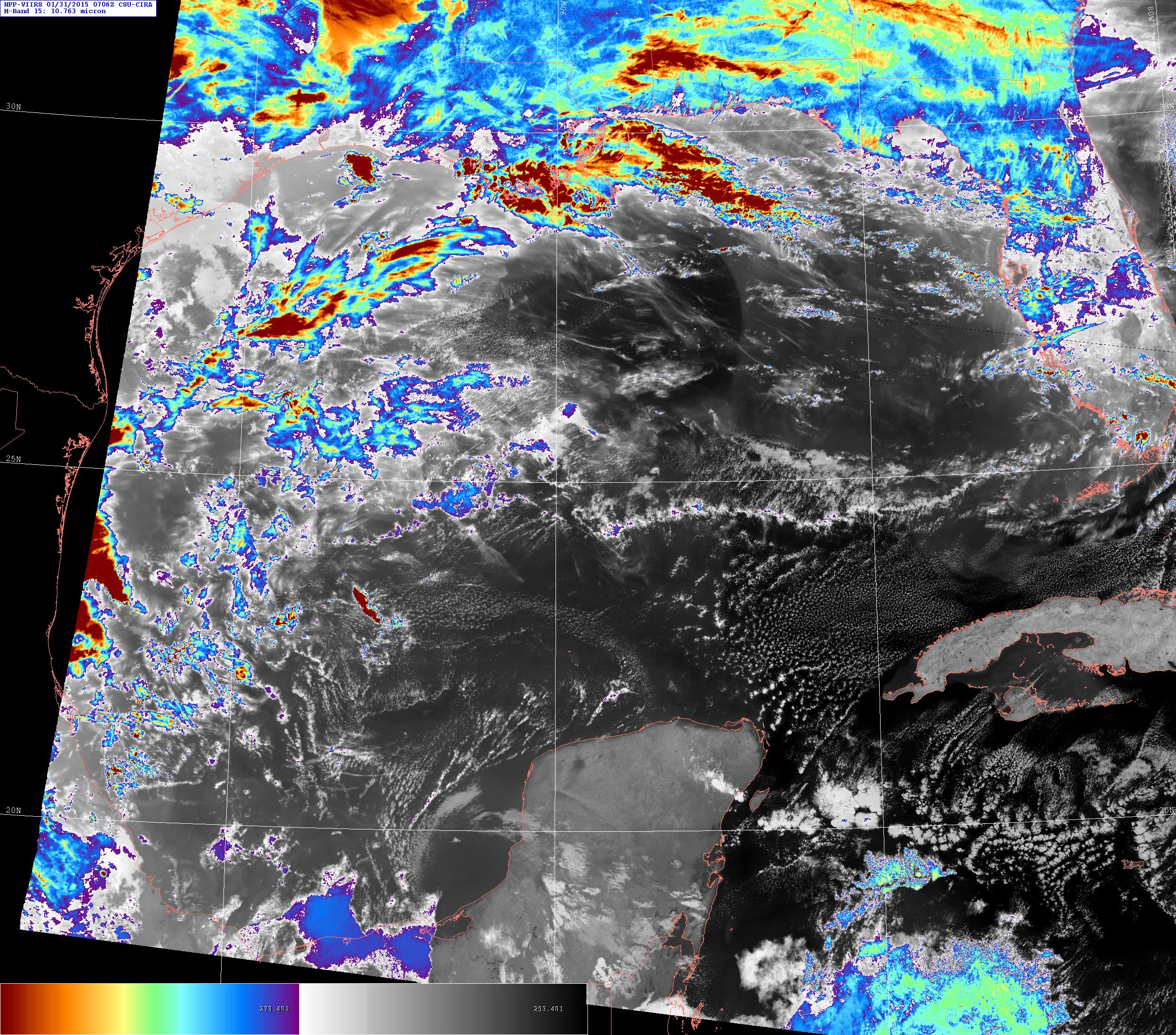 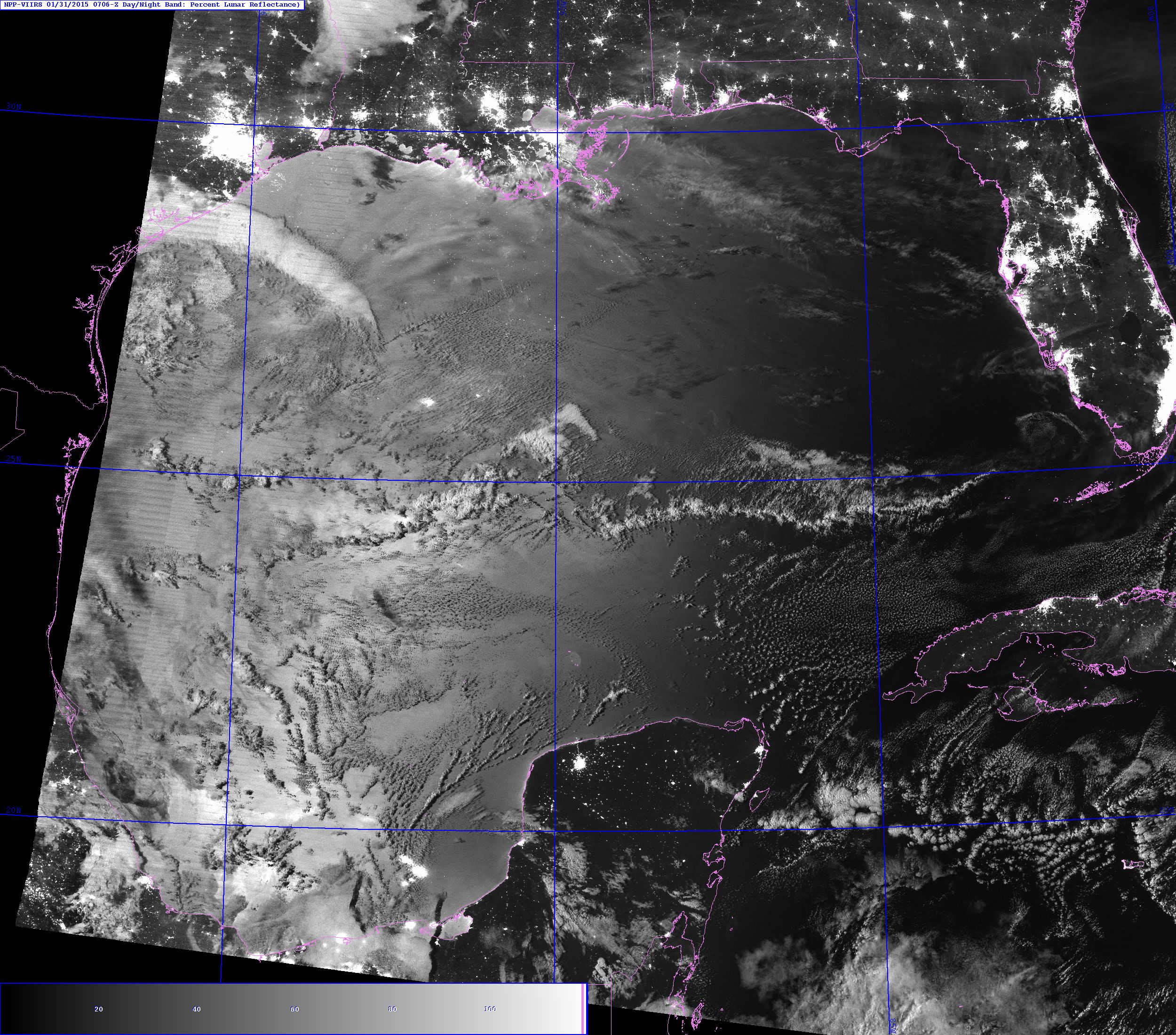 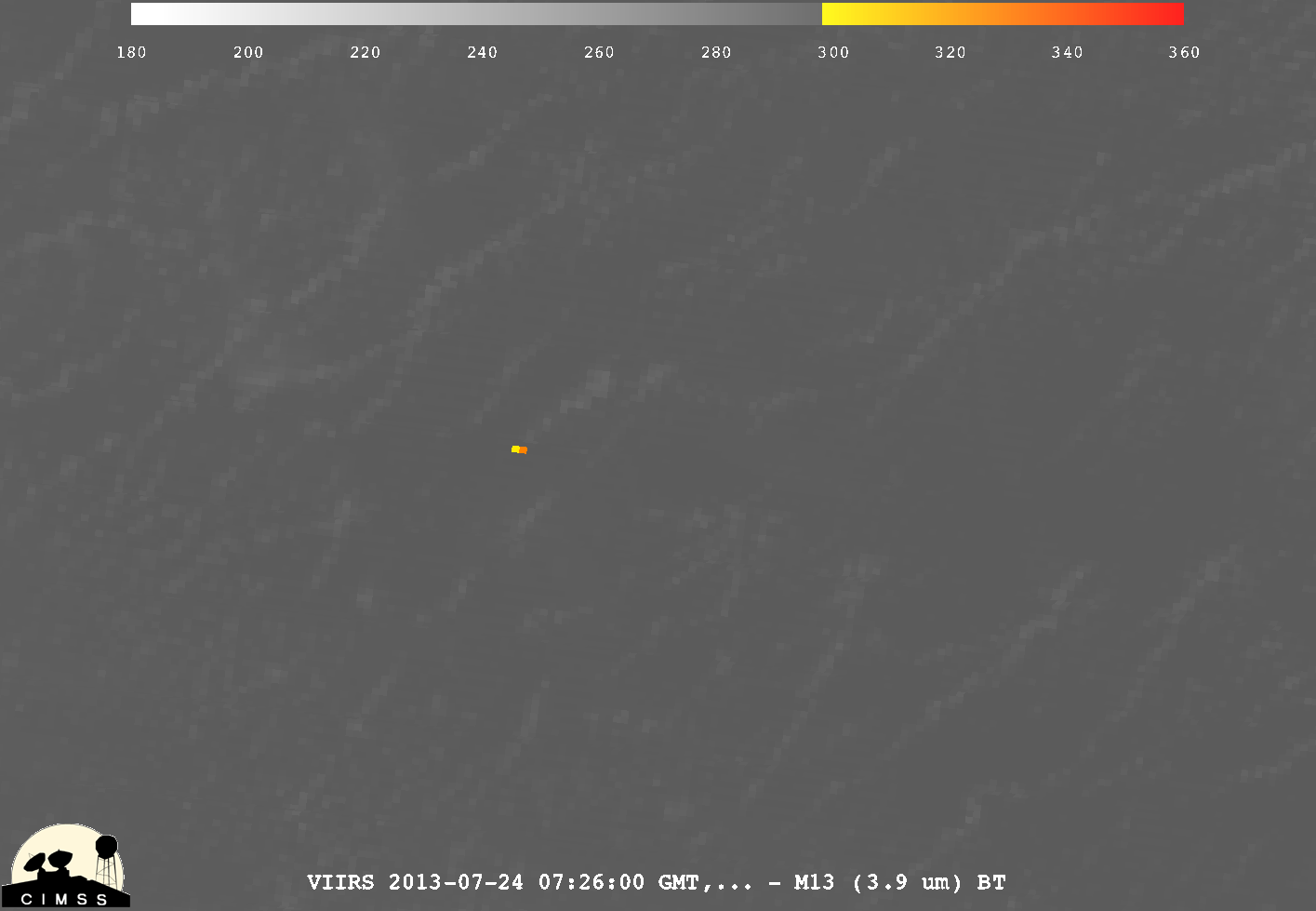 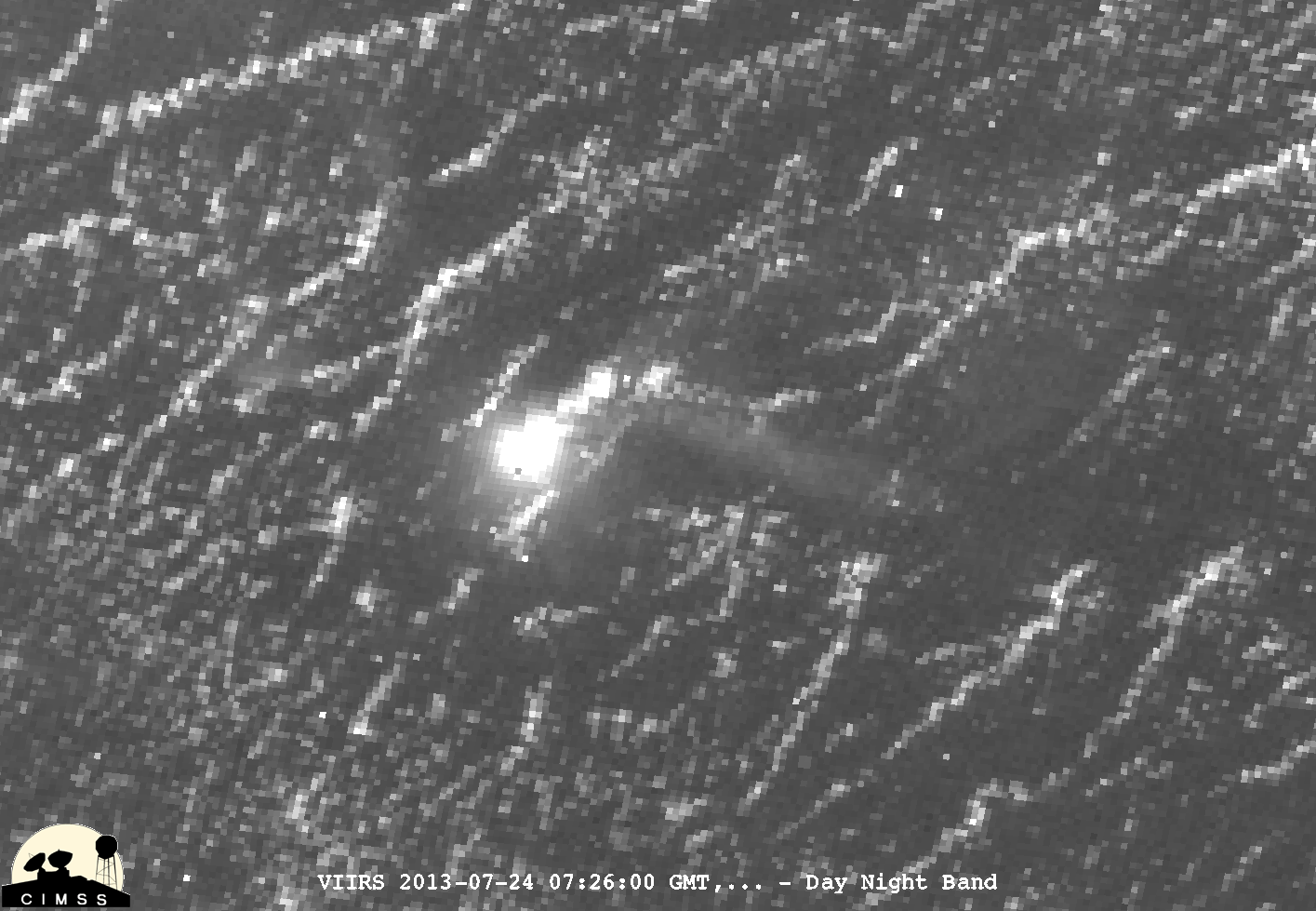 Fire
Nightglow Gravity Waves
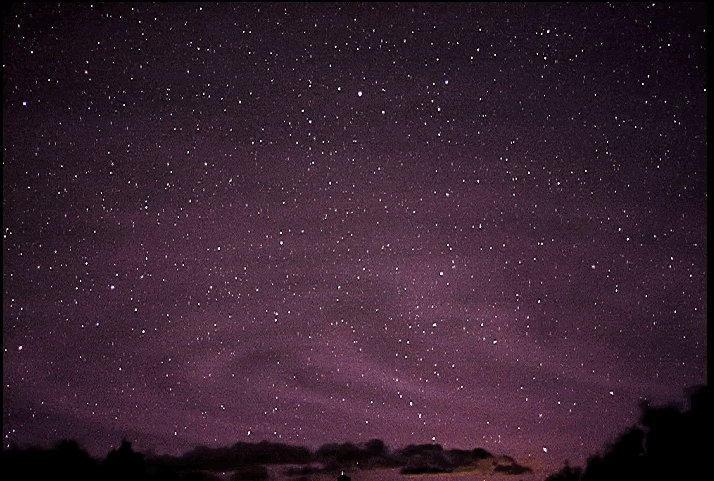 Eastward View from Lamy, NM over Texas Panhandle
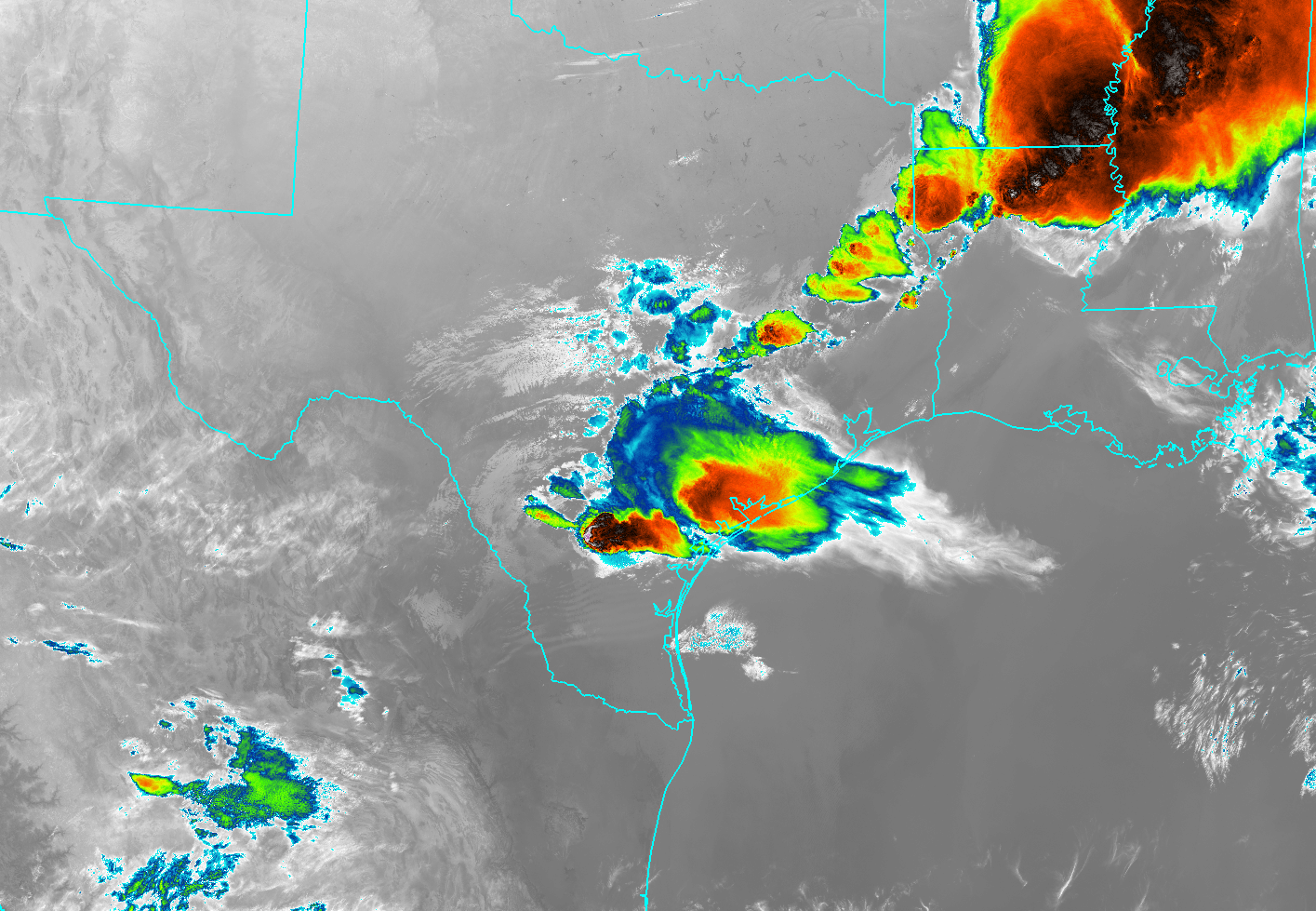 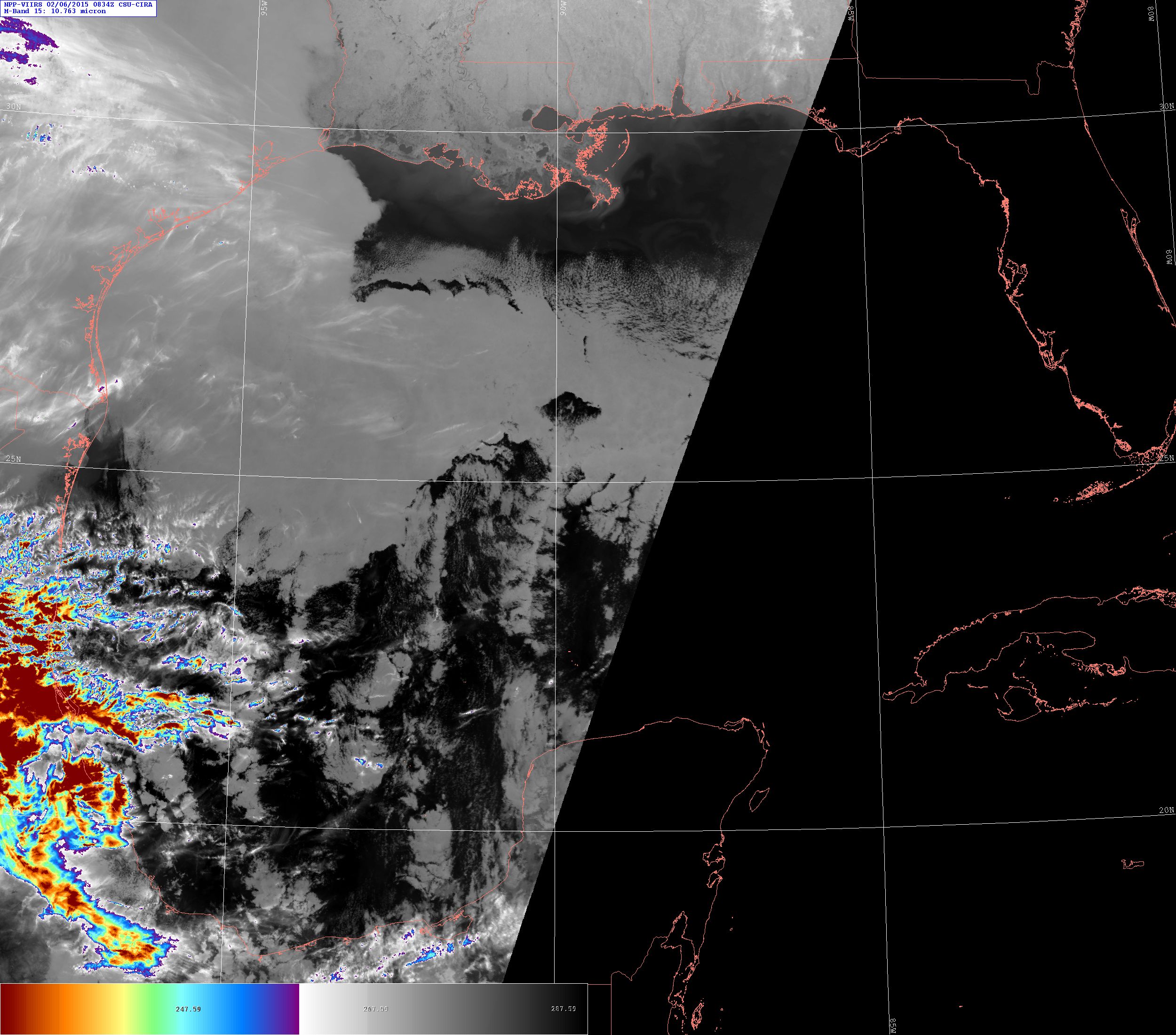 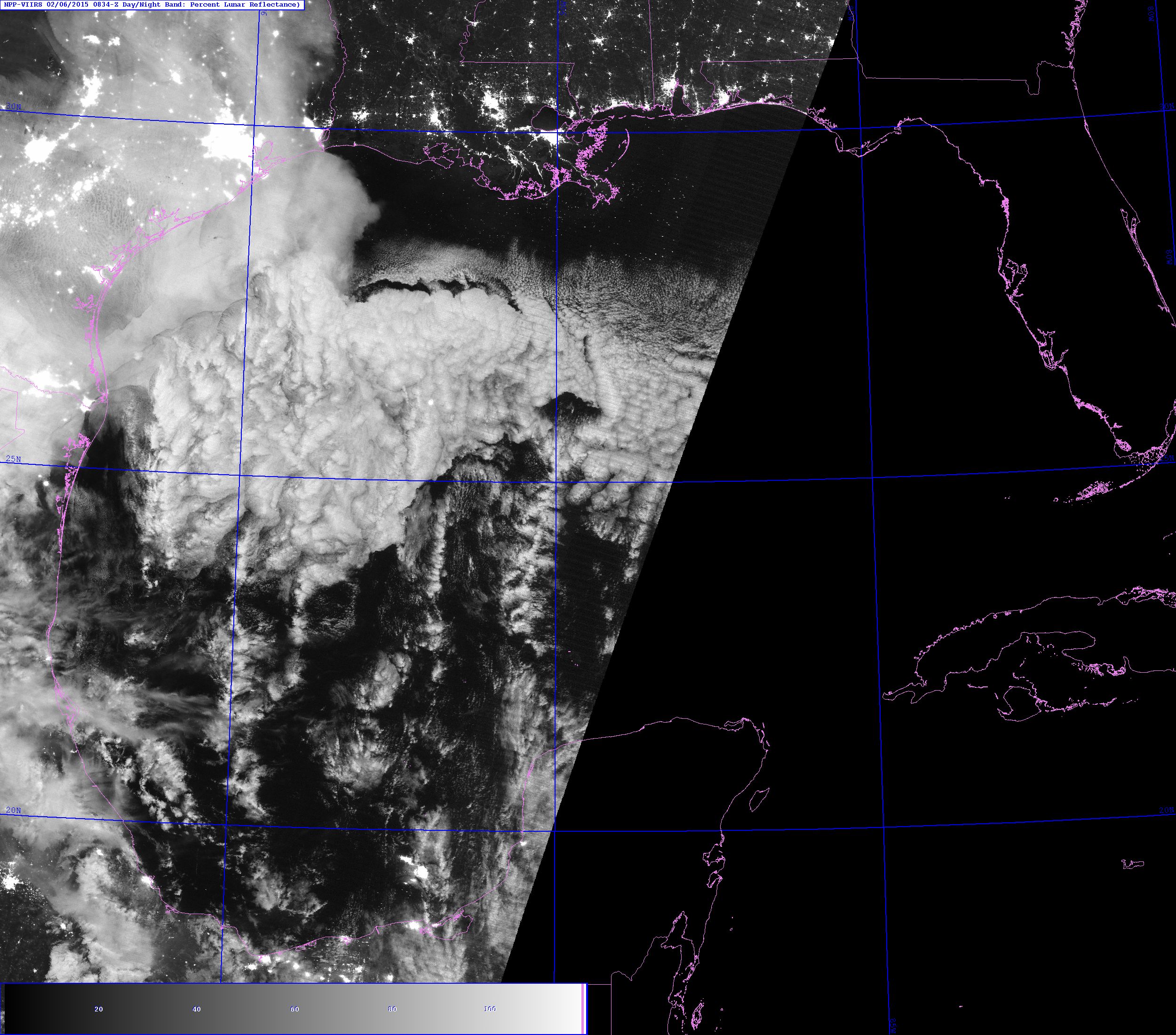 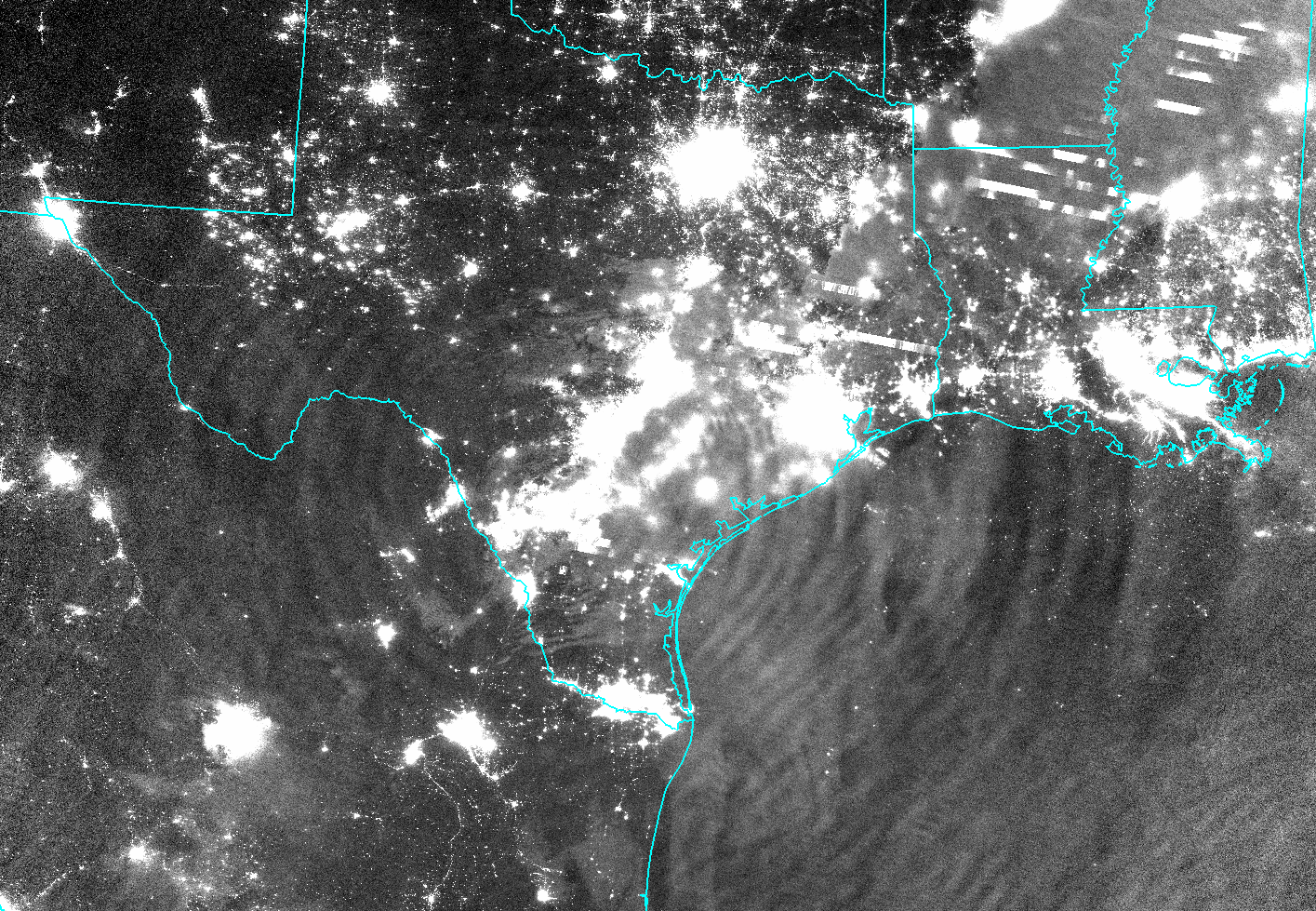 T. Ashcraft
12
[Speaker Notes: Oil Rig:  Hercules #265.  VIIRS M13 (3.9 um) vs. DNB]
Eastern Region
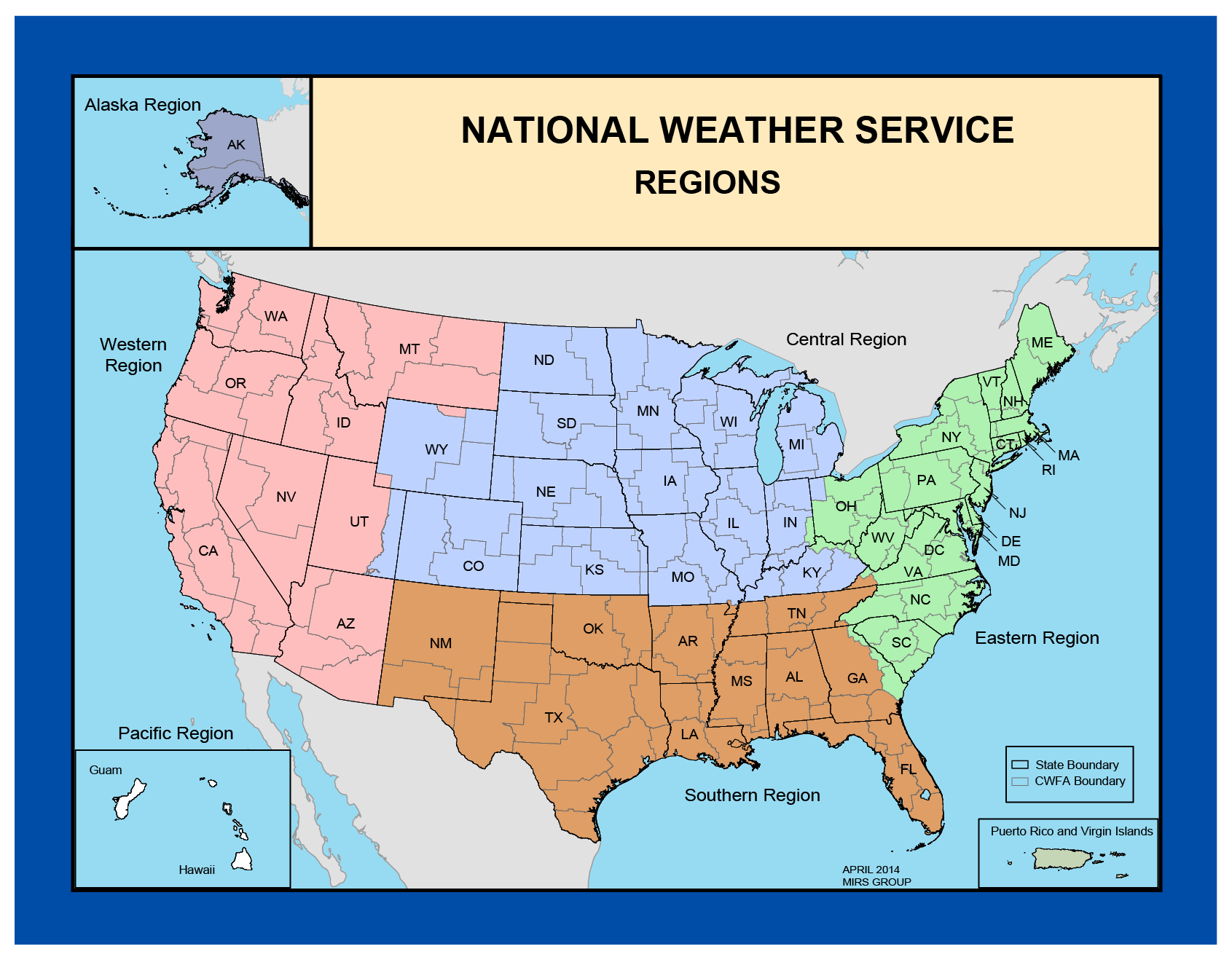 13
Power Outages
Lake Ice
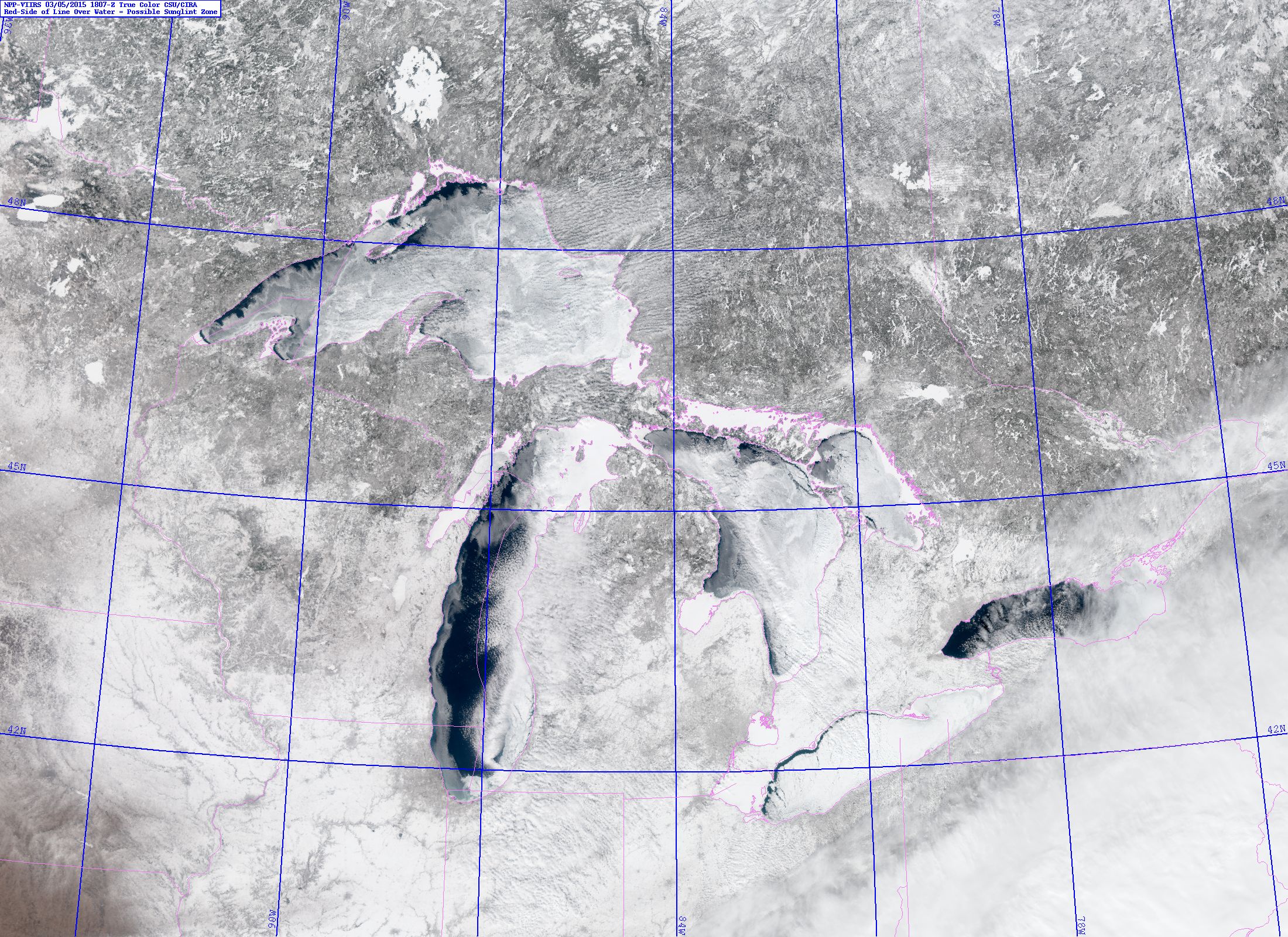 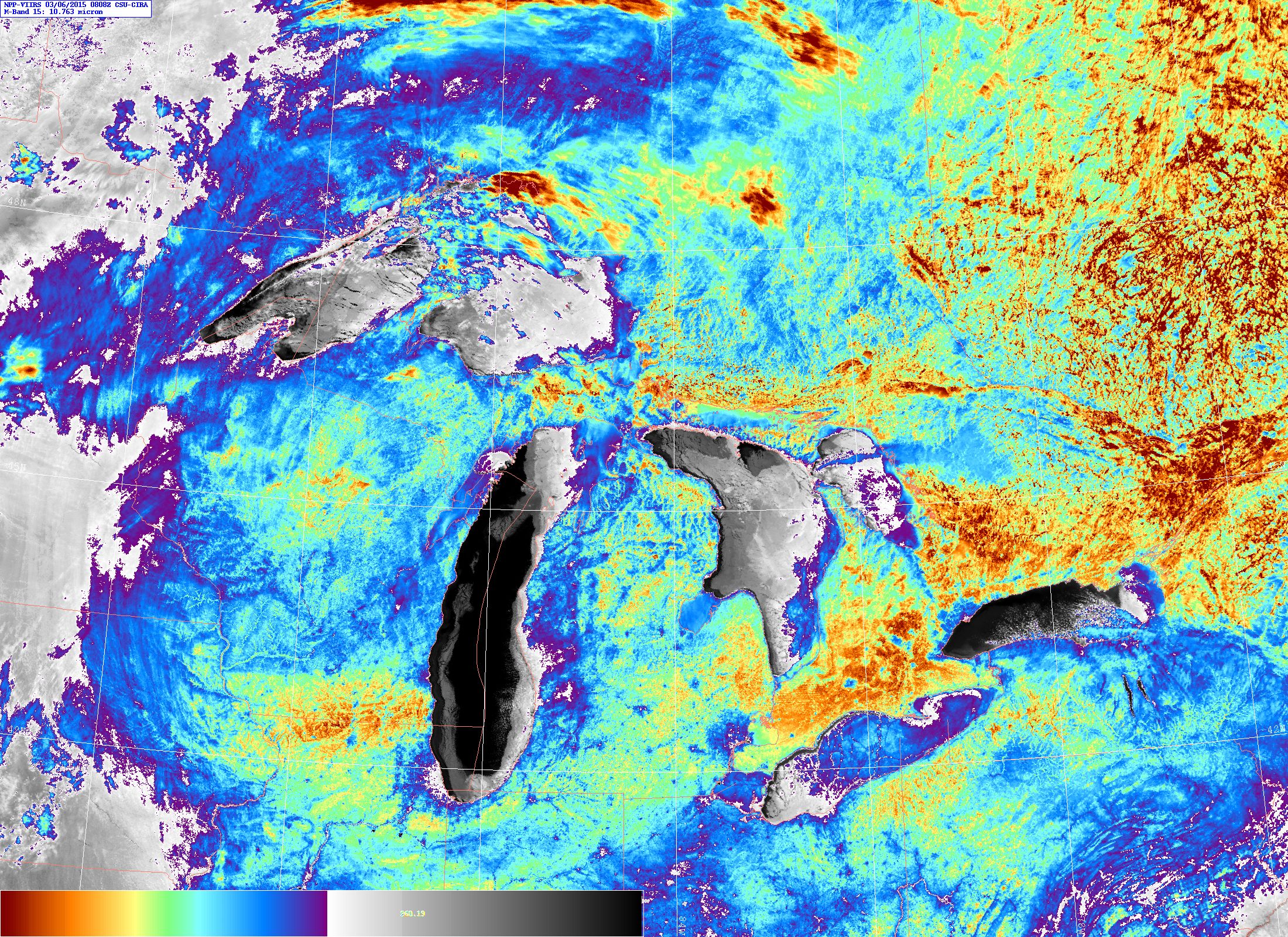 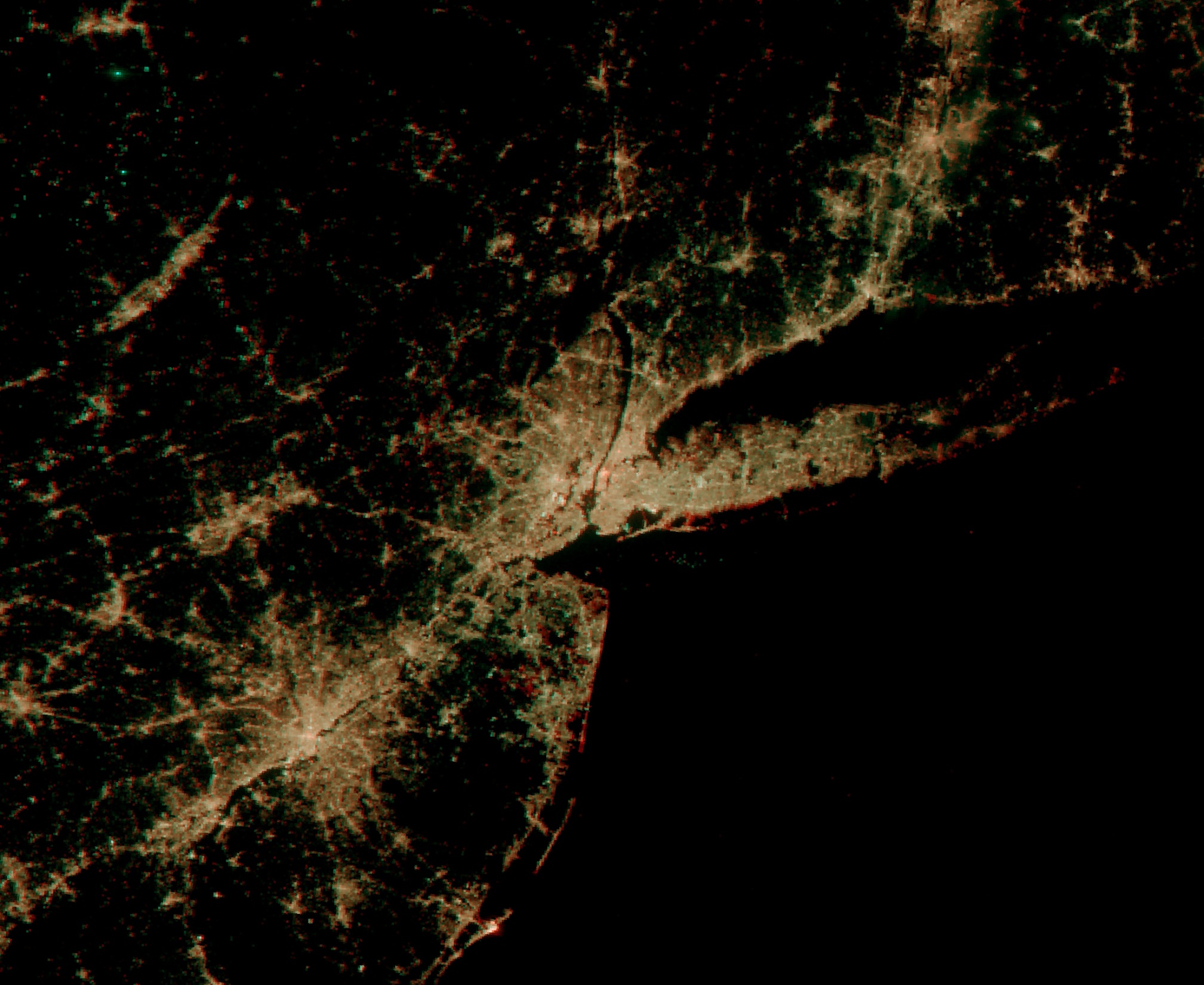 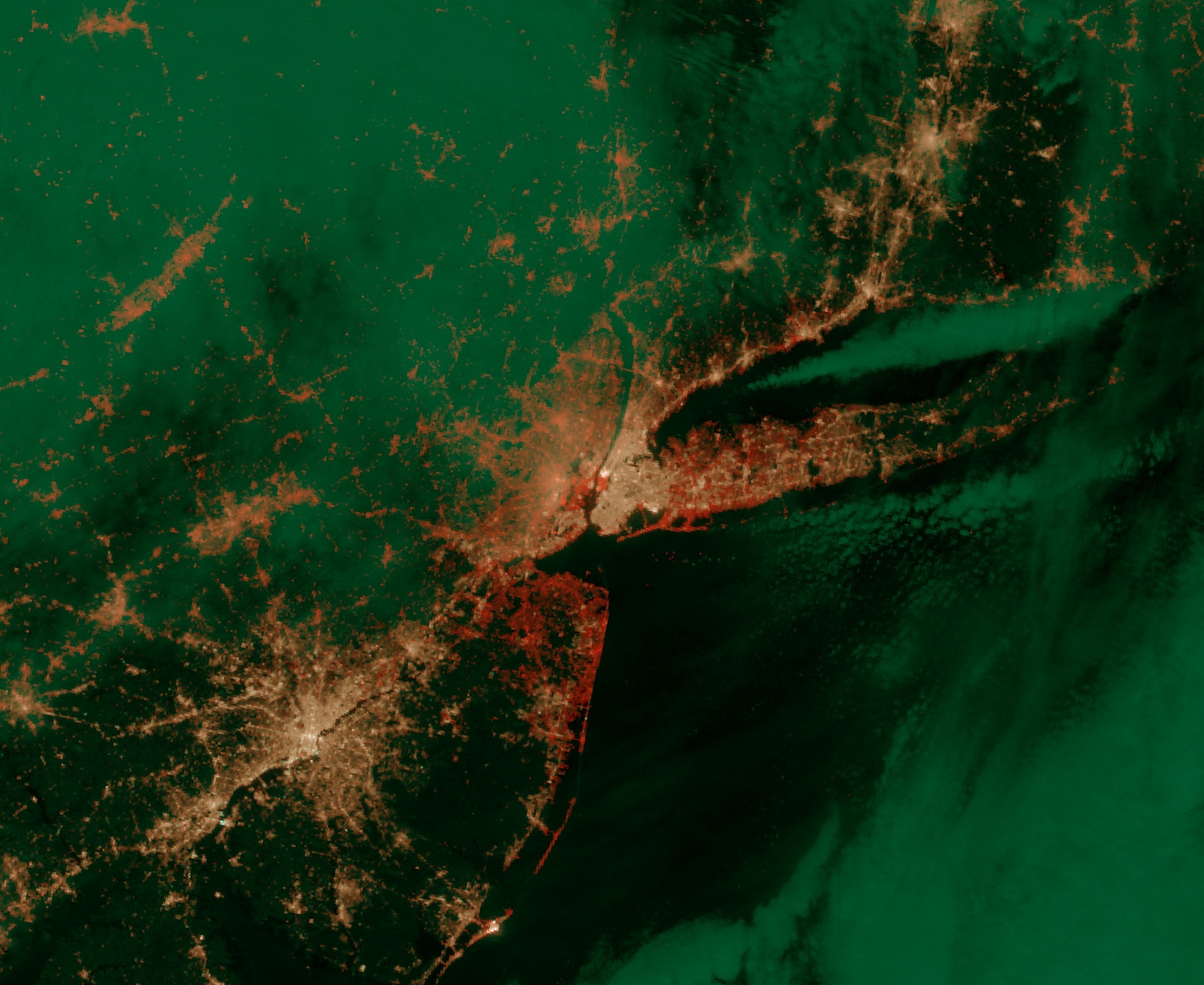 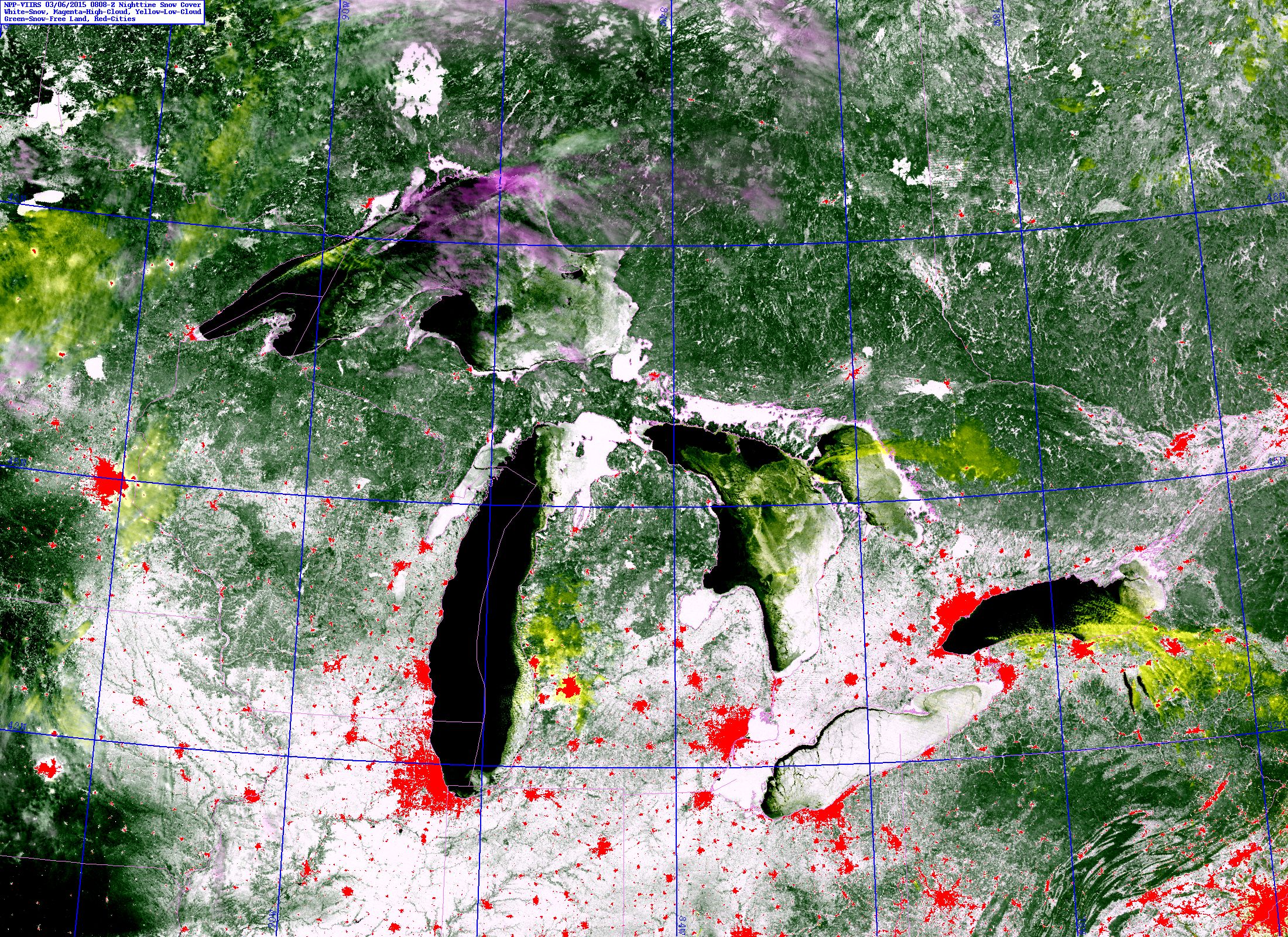 New York City
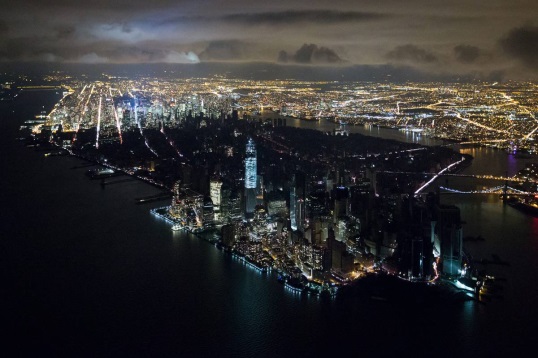 Power Outages
DAY
NIGHT
Wind Structure via Moonglint
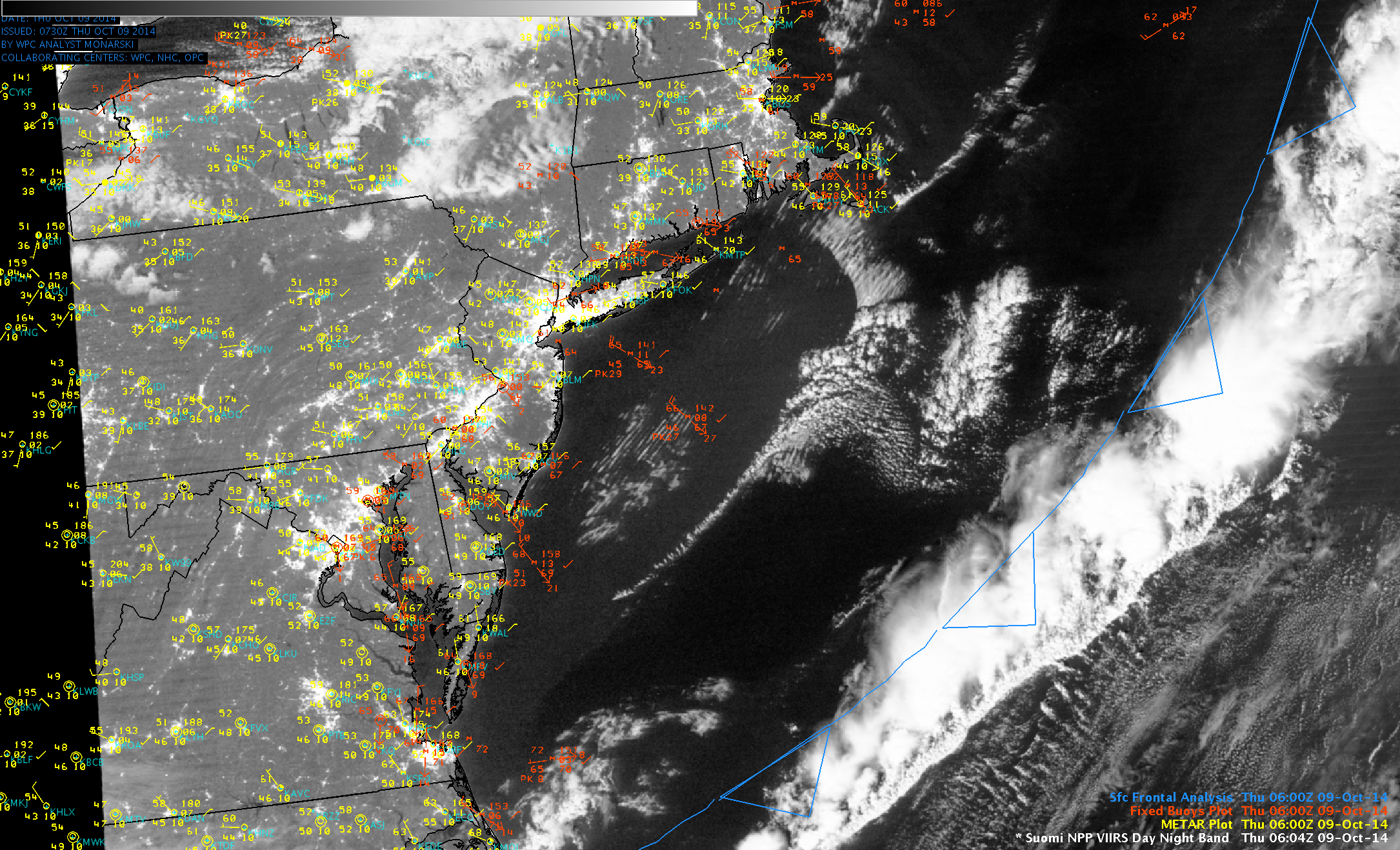 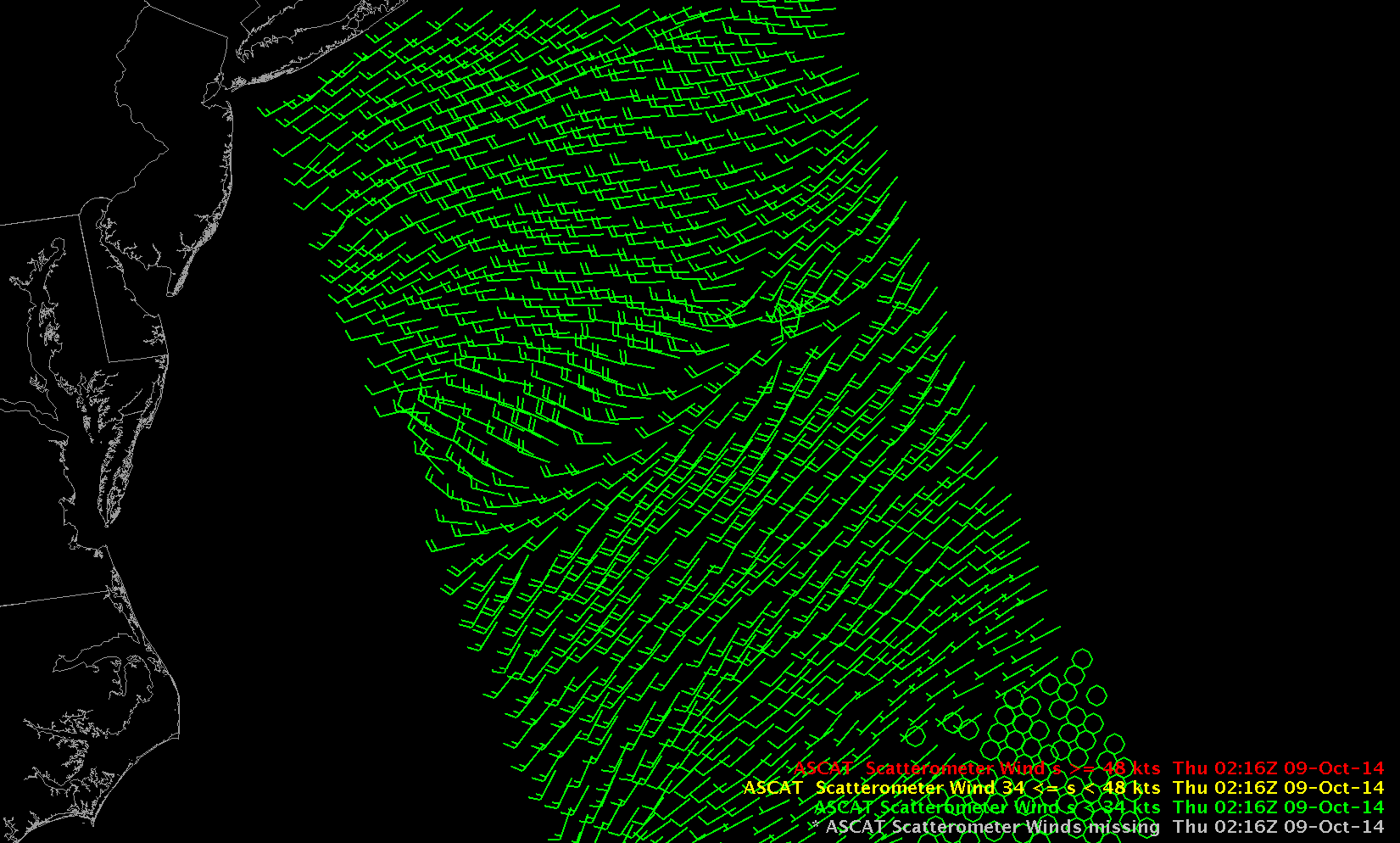 Metop-A 
ASCAT
Surface
Winds
Lighter
Darker
S. Bachmeier (CIMSS)
14
Pacific Region and Caribbean
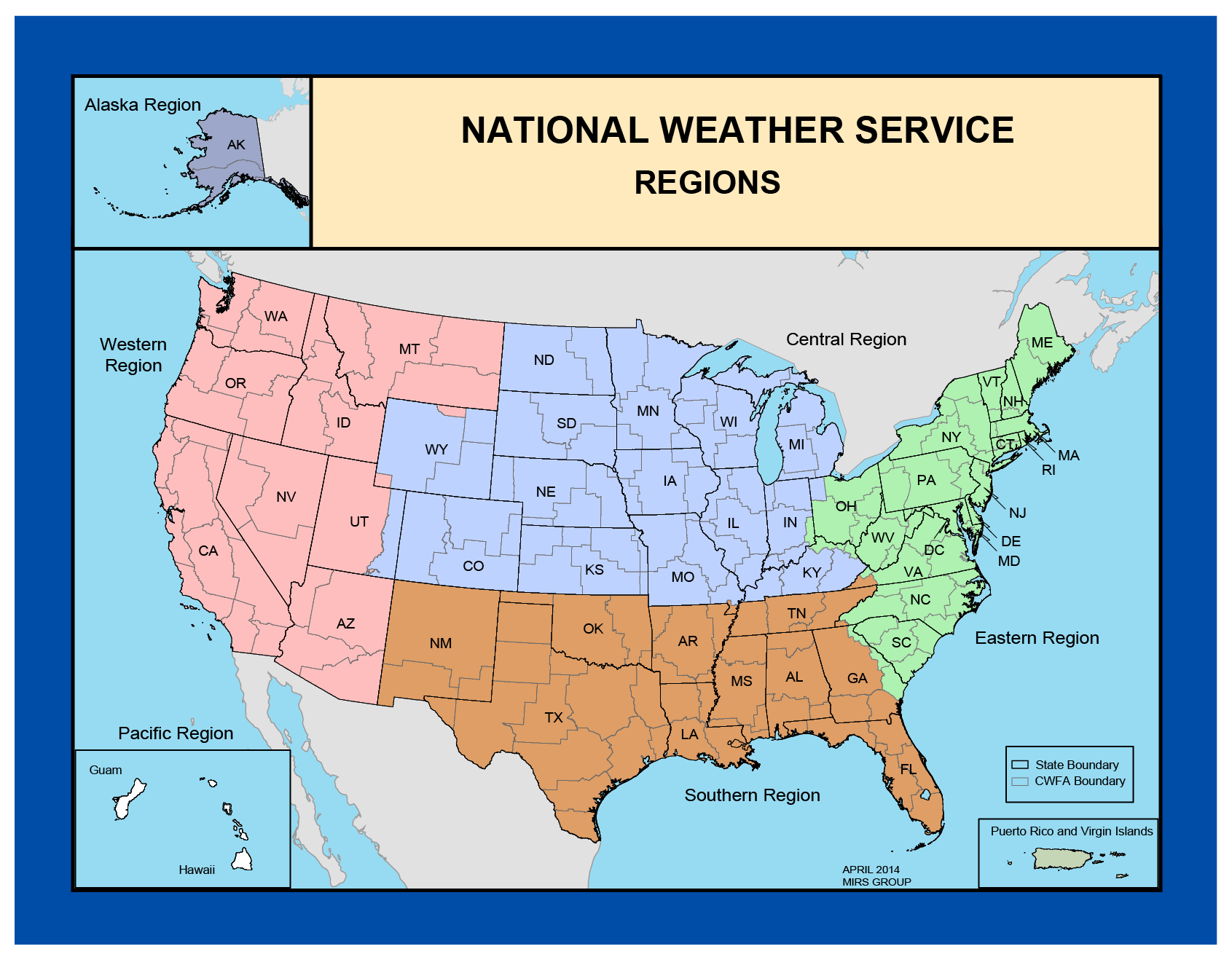 15
Tropical Cyclone LLC
‘Volcanic Light’
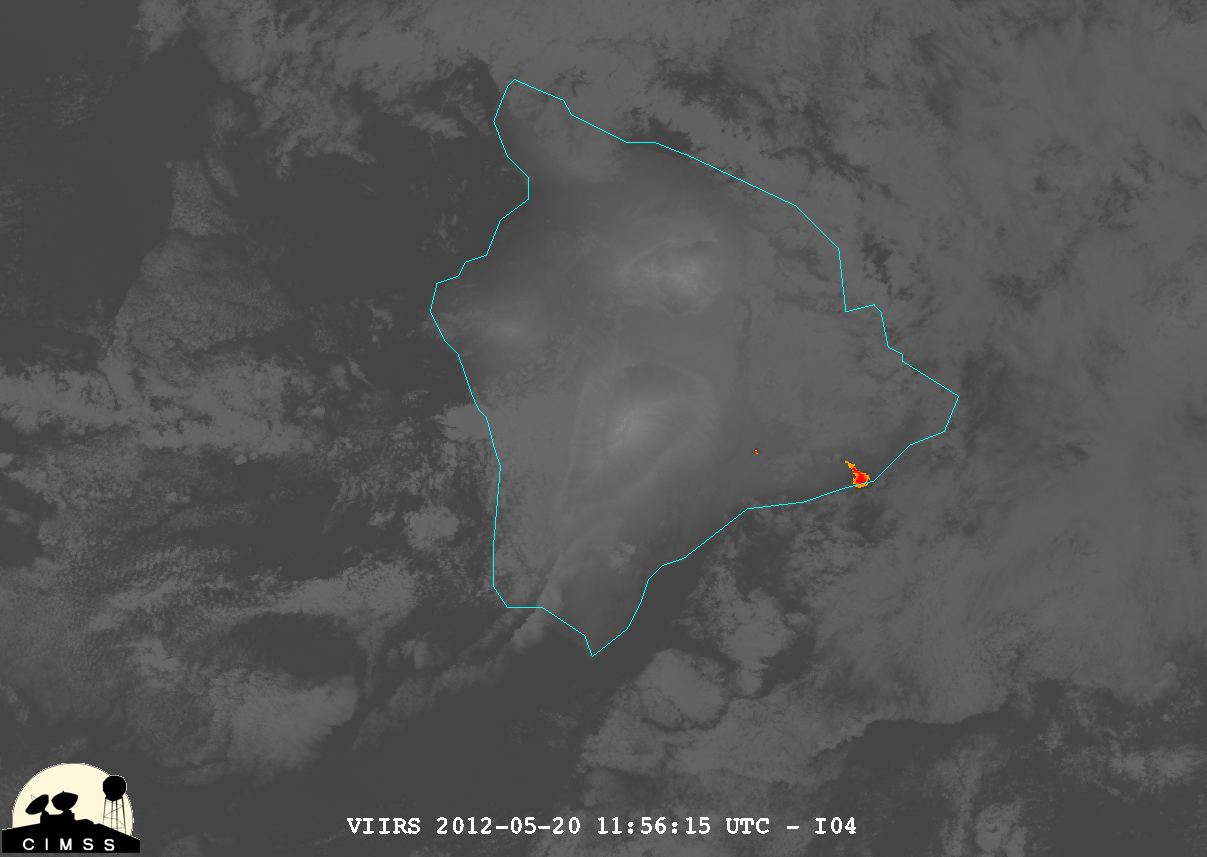 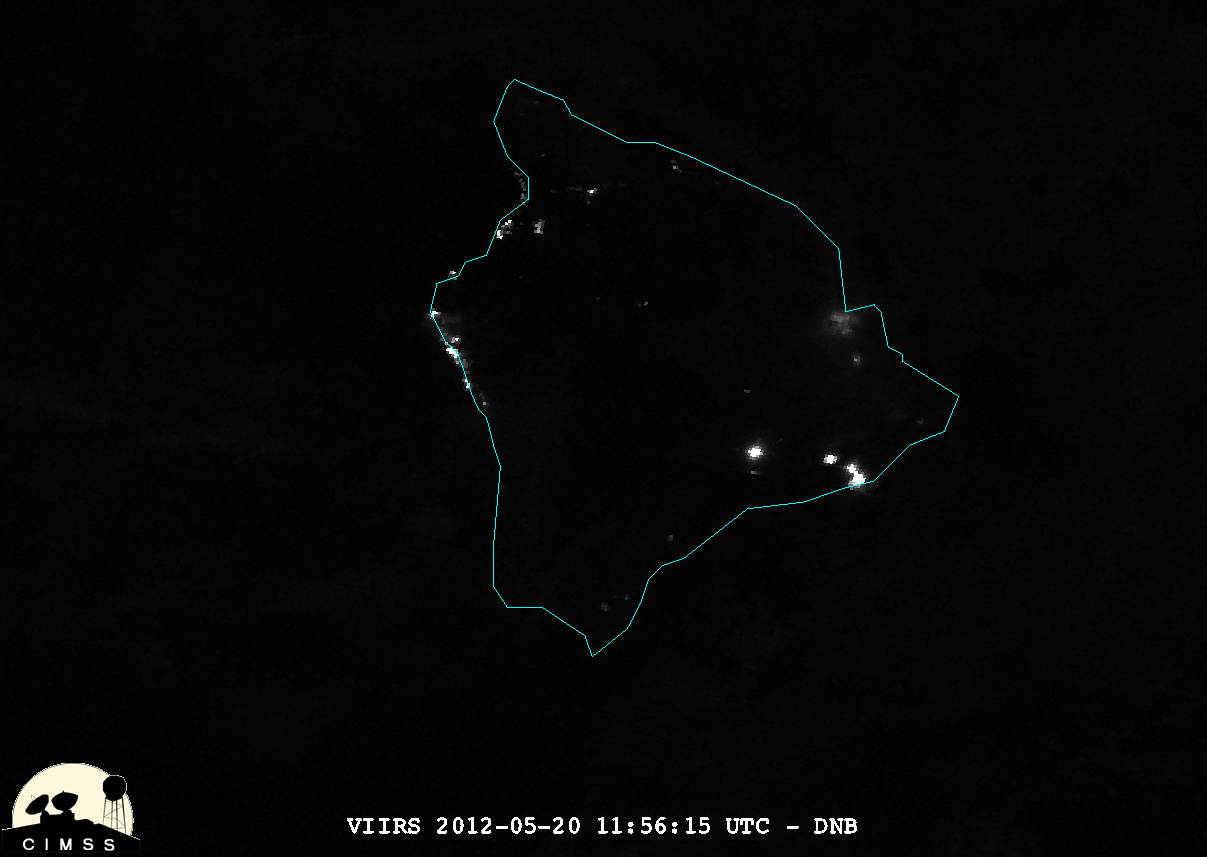 IR
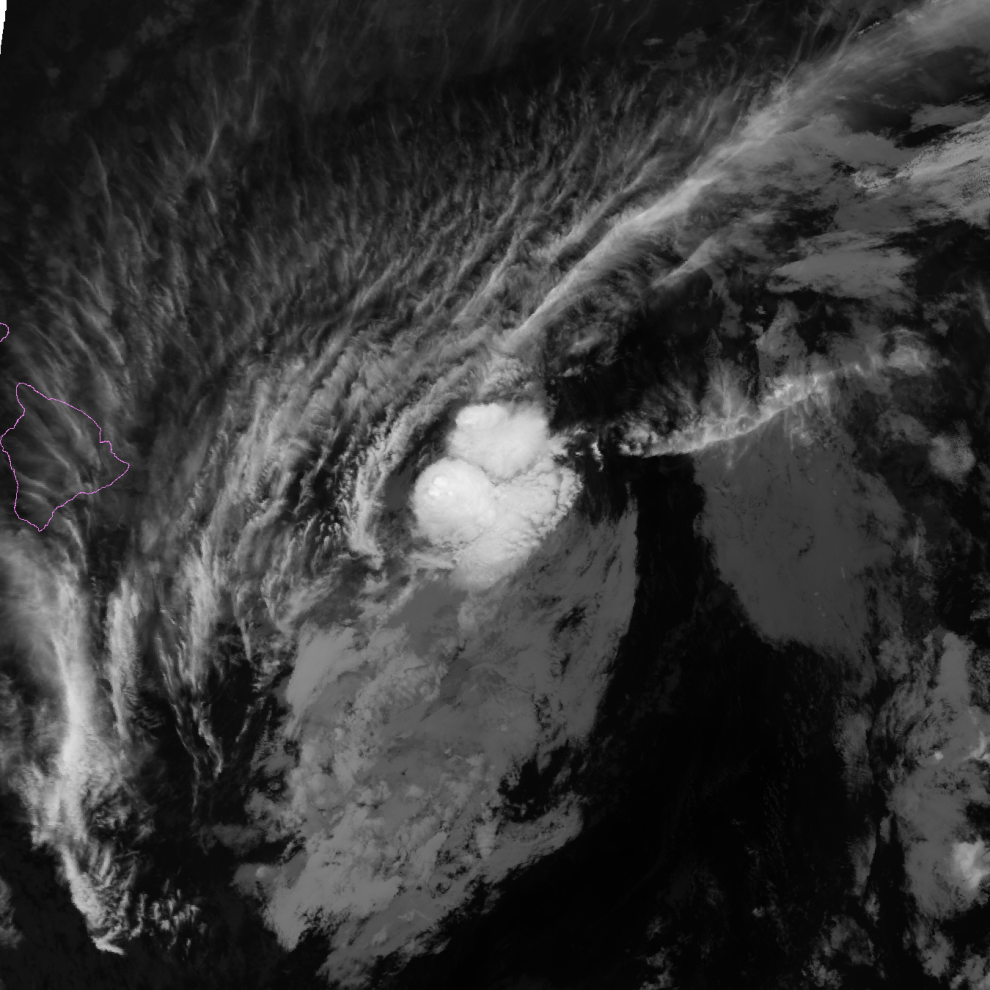 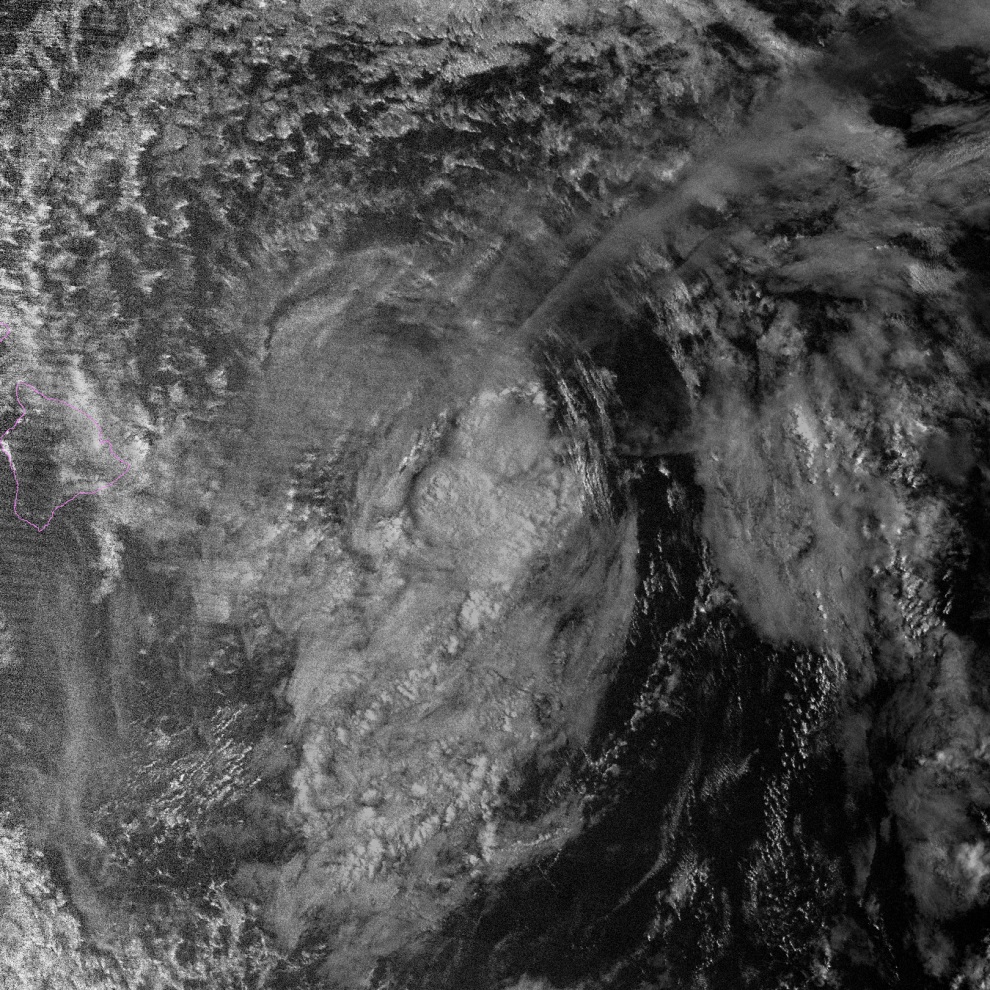 DNB
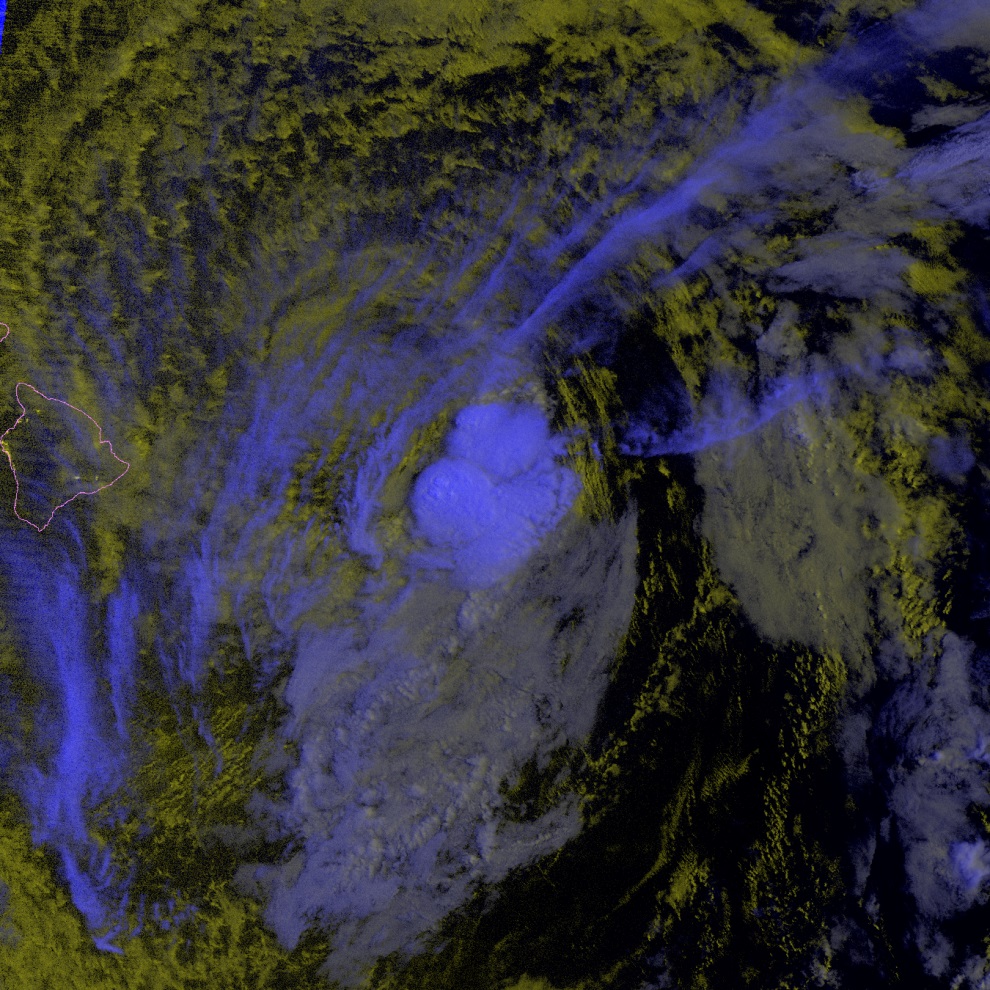 DNB + IR
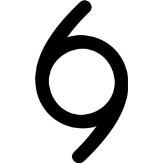 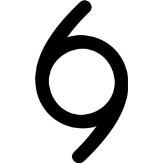 Hawaii
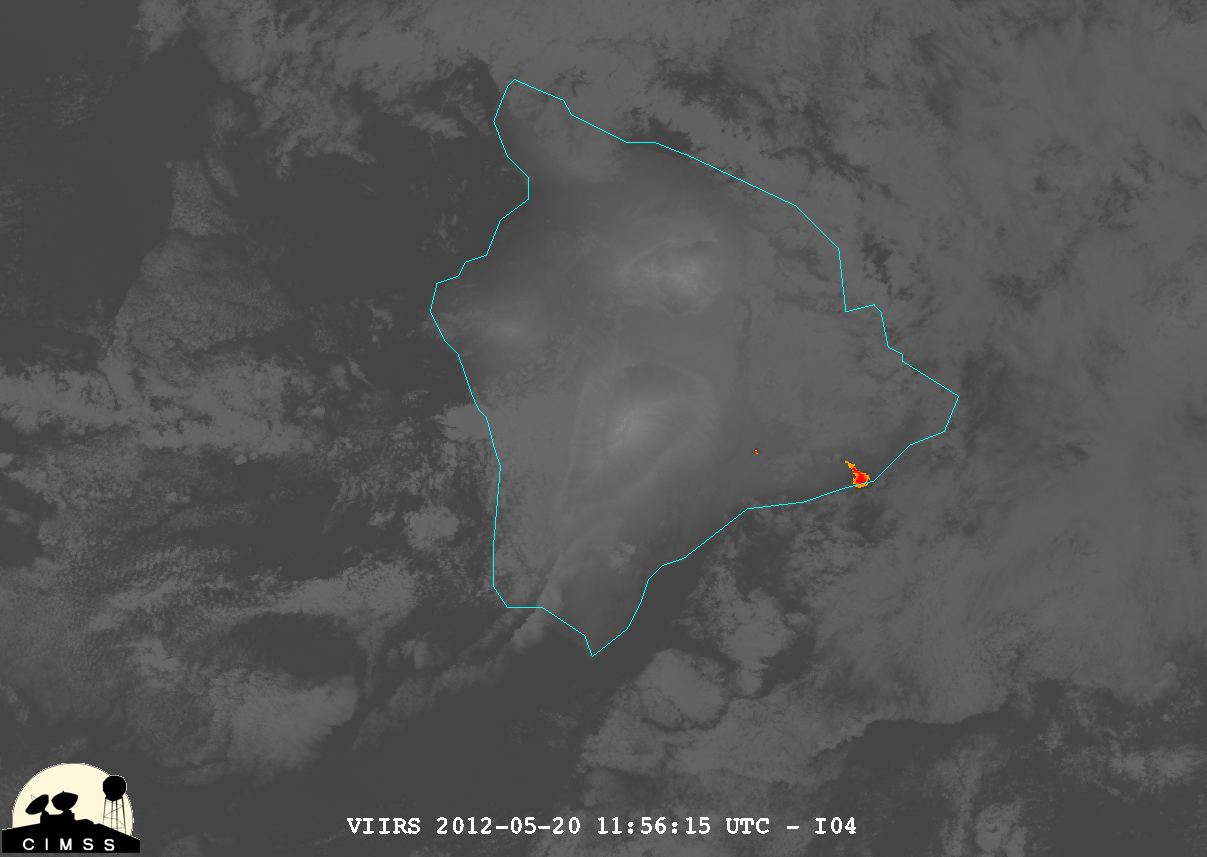 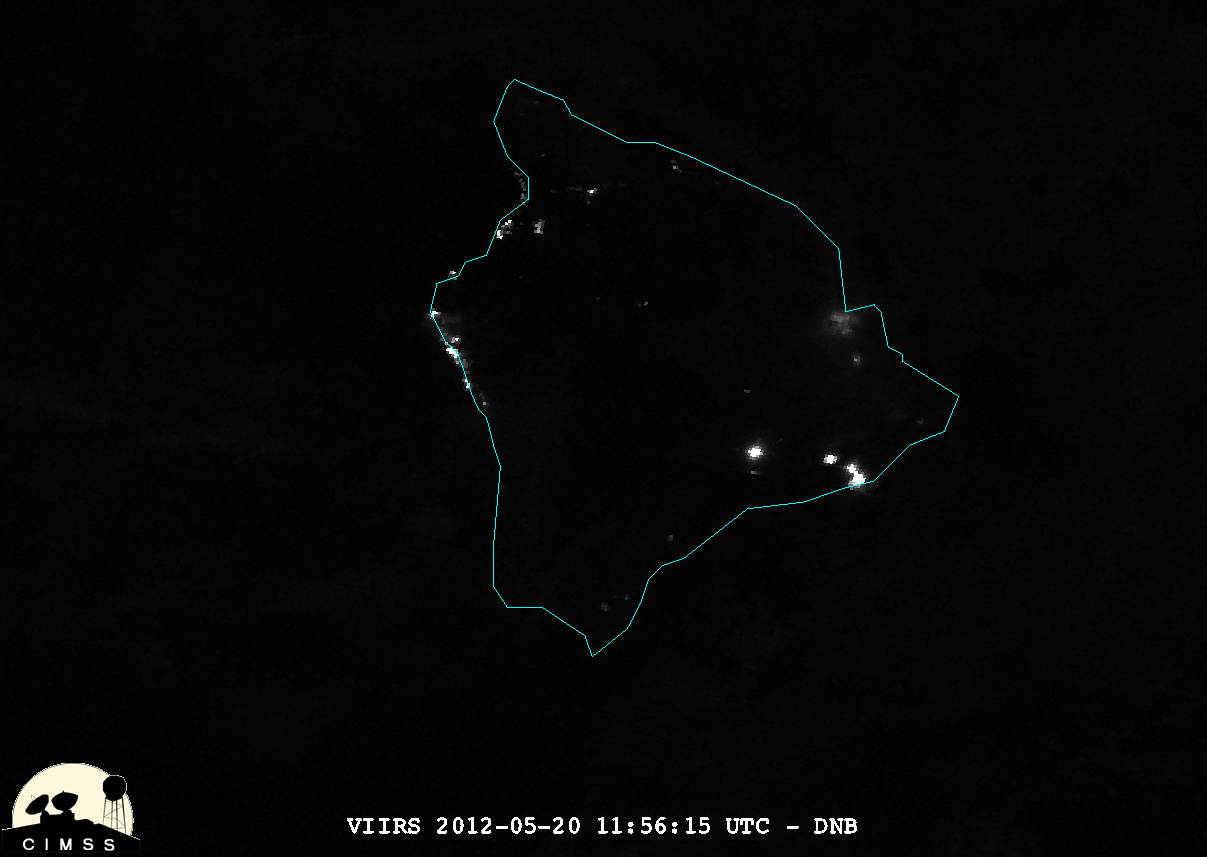 VIIRS I04 (3.74 μm)              Day/Night Band
 Unique sensitivity enables identification of features that are either obstructed or fall below thresholds of IR detection.
16
[Speaker Notes: Volcanic Light: VIIRS I04 (3.74 um) vs DNB]
Conclusions
As Forecasters Operating on the Event Horizon of a New Era in Operational Satellite Technology…
Be Cognizant!  
The DNB offers unique information content that can be used in synergy to complement GEO observations and improve situational awareness.
Be Opportunistic!  
Don’t let the stigma of ‘just one pass per night’ cause you to miss out on a critical  piece of information.  Take advantage of the data when it’s available.
Be Connected!  
The Satellite Liaisons are a valuable connection back to the algorithm developers.  Let’s make the Proving Ground a true R2O2R program!
Take Back the Night!
17